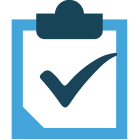 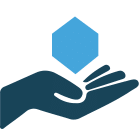 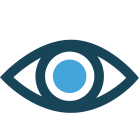 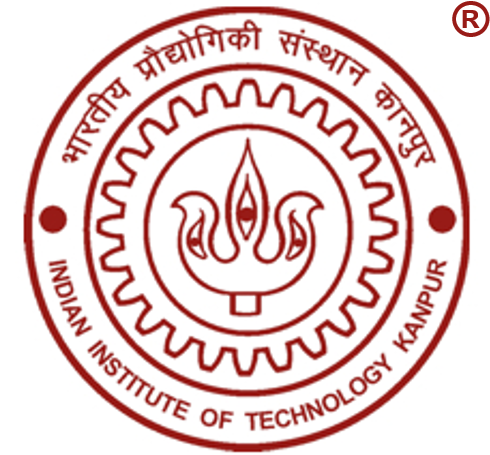 Leveraging Cache Coherence to Detect and Repair False Sharing On-the-fly
MICRO’24
Vipin Patel, Swarnendu Biswas, and Mainak Chaudhuri
PROSPAR, Computer Science and Engineering,
Indian Institute of Technology Kanpur
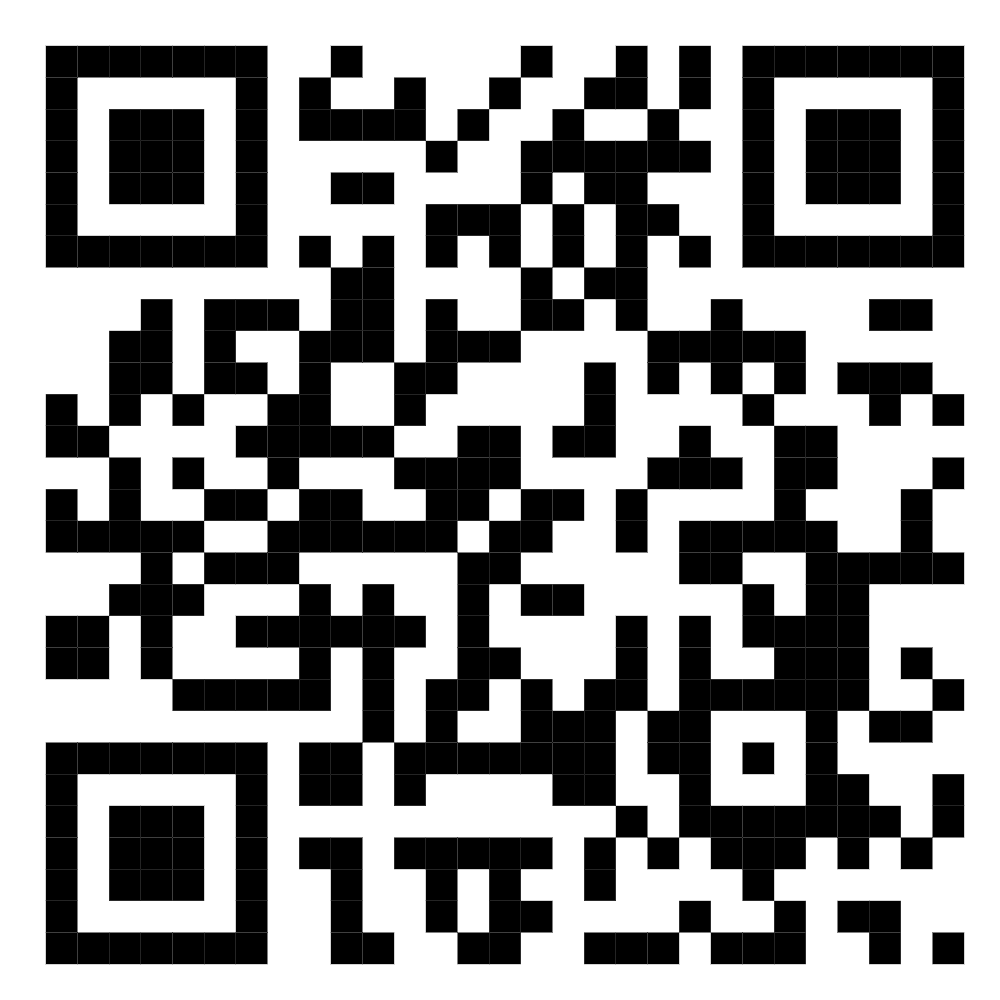 Artifact available at: https://zenodo.org/records/13293424
Or  Scan the QR code
False Sharing in Real World Applications
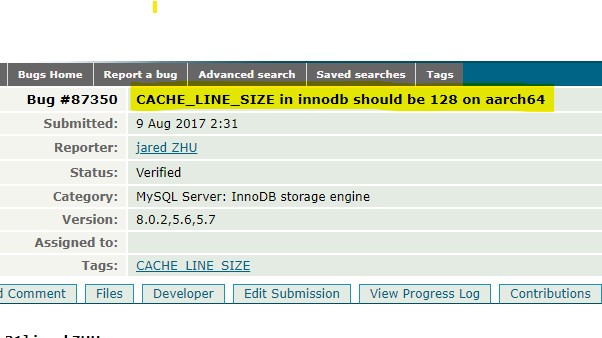 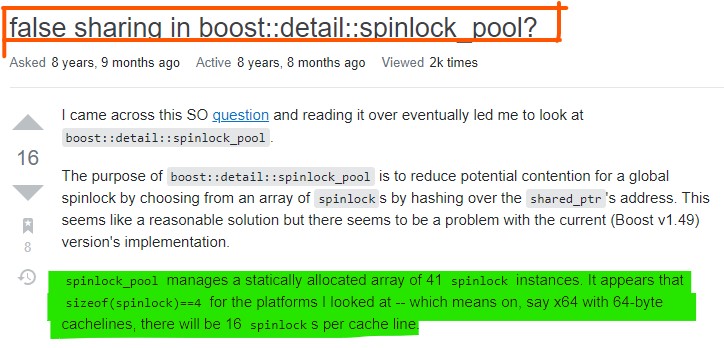 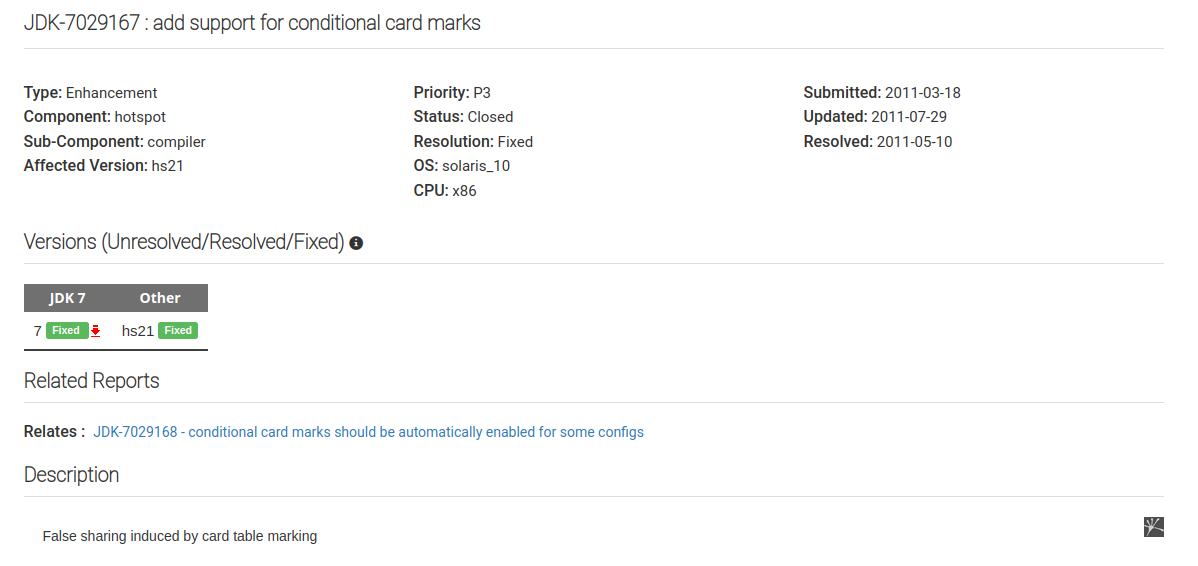 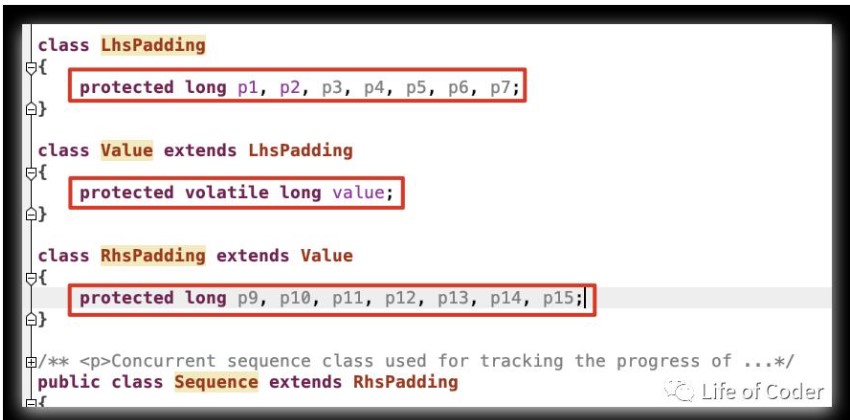 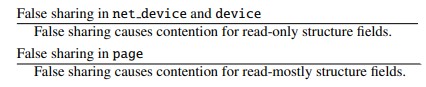 ‹#›
[Speaker Notes: False Sharing is a performance bug that has been reported across various real-world applications like MYSQL database, Linux kernel, Disruptor library, and Java Garbage Collector, Boost Spinlock]
The Netflix Case Study
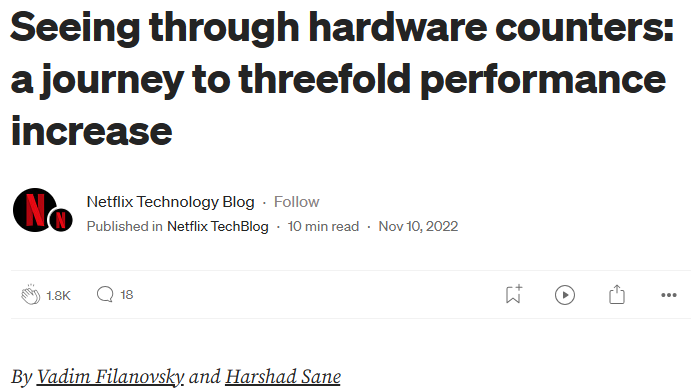 ‹#›
[Speaker Notes: To gauge the gravity of the situation, the initial three attempt by the team to debug the performance bottleneck did not lead to any conclusion. In the fourth attempt the engineers were able to zero down on false sharing as the root cause of the slowdown..]
The Netflix Case Study
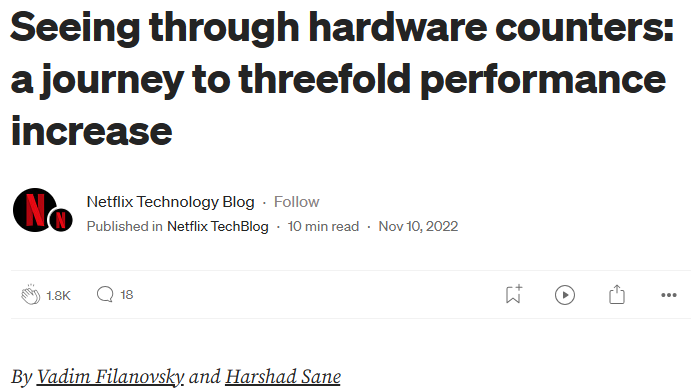 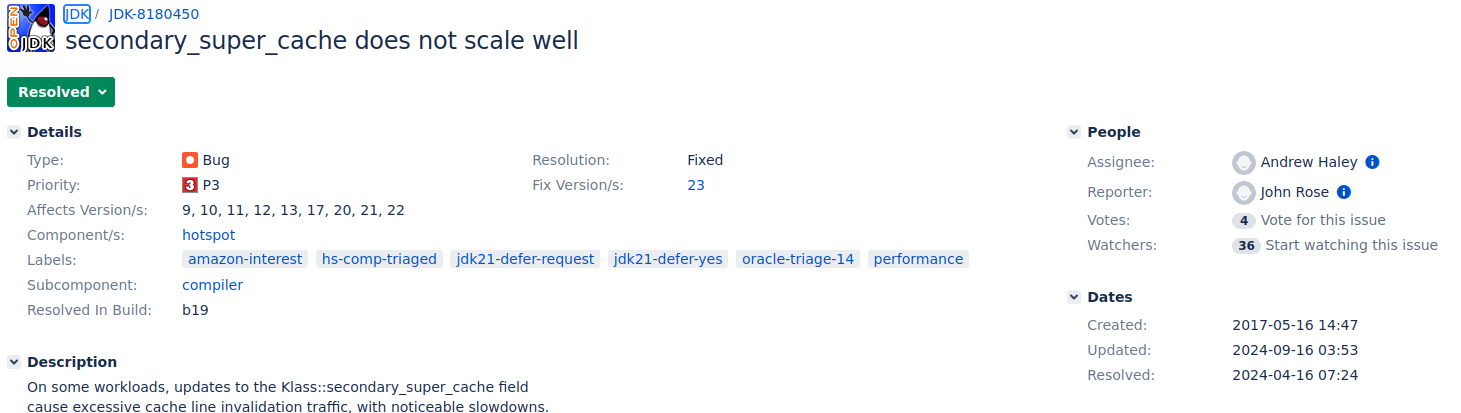 ‹#›
[Speaker Notes: Moreover, the false sharing was induced by the use of secondary super cache structure present in the open JDK library]
The Netflix Case Study
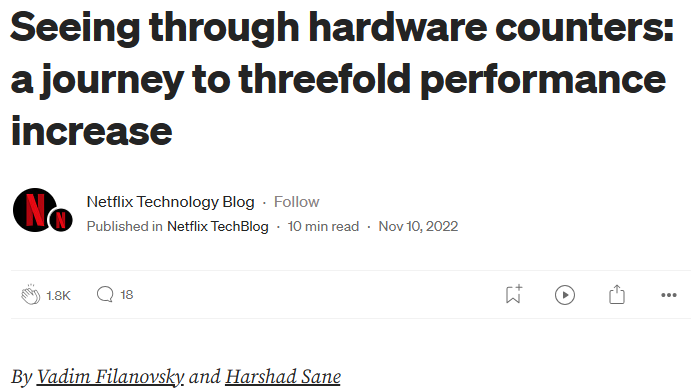 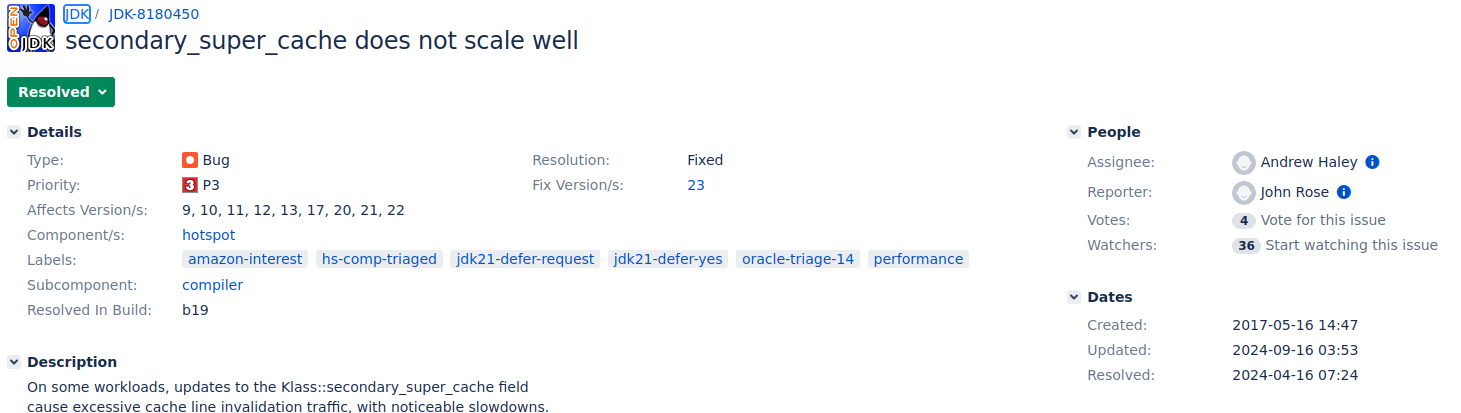 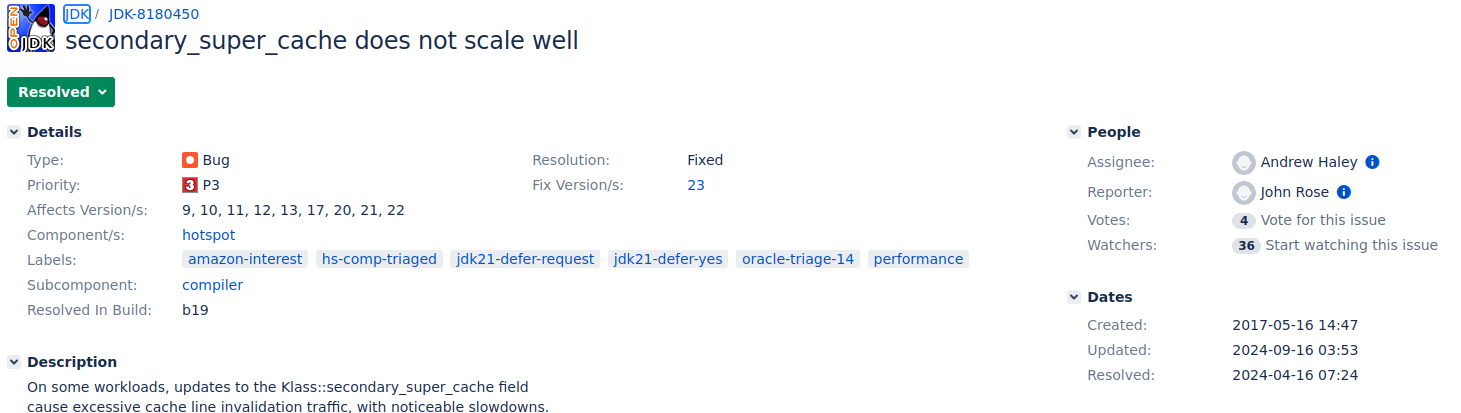 ‹#›
[Speaker Notes: The bug was dormant. Finally got fixed in 2024 release.]
Cache Contention due to False Sharing
‹#›
[Speaker Notes: Eager invalidation based cache coherence protocol]
Cache Contention due to False Sharing
Core C0
Core C1
Directory Controller
‹#›
[Speaker Notes: For instance, the C0 store to byte1 and C2 load of byte2]
Cache Contention due to False Sharing
Core C0
Core C1
1. GetX
Directory Controller
‹#›
Cache Contention due to False Sharing
Core C0
Core C1
2. Data
ST
1. GetX
Directory Controller
‹#›
Cache Contention due to False Sharing
Core C0
Core C1
2. Data
ST
1. GetX
3. GetS
Directory Controller
‹#›
Cache Contention due to False Sharing
Core C0
Core C1
2. Data
ST
4. Fwd_GetS
1. GetX
3. GetS
Directory Controller
‹#›
[Speaker Notes: An application experiences cache line contention when a lot of invalidation messages are communicated in the network for a cache block among cores.
The cache line contention arises as a result of the eager invalidation cache coherence protocol.
1.False Sharing in  MySQL. (https://bugs.mysql.com/bug.php?id=87350)
4. Disruptor library(https://www.programmersought.com/article/16214346188/)

3. https://stackoverflow.com/questions/11037655/false-sharing-in-boostdetailspinlock-pool

2. Silas Boyd-Wickizer et al., An Analysis of Linux Scalability to Many Cores. OSDI’10



Core0  access  the bytes 3 and 4 of the block, while Core1 accesses the bytes 4 and 5 of the block. TS for byte 4 of the block.

Core0 access the bytes 1 to 4 of the block, while Core1 accesses the bytes 7 and 8 of the block. FS for the block.]
Cache Contention due to False Sharing
5b. Data
Core C0
Core C1
2. Data
ST
LD
4. Fwd_GetS
5a. WB
1. GetX
3. GetS
Directory Controller
‹#›
Cache Contention due to False Sharing
5b. Data
Core C0
Core C1
2. Data
ST
LD
4. Fwd_GetS
6. Ack
5a. WB
1. GetX
3. GetS
Directory Controller
‹#›
Cache Contention due to False Sharing
5b. Data
Core C0
Core C1
2. Data
ST
LD
4. Fwd_GetS
6. Ack
5a. WB
1. GetX
3. GetS
7. Upg
Directory Controller
‹#›
Cache Contention due to False Sharing
5b. Data
Core C0
Core C1
2. Data
ST
LD
4. Fwd_GetS
6. Ack
8. INV
5a. WB
1. GetX
3. GetS
7. Upg
Directory Controller
‹#›
Cache Contention due to False Sharing
5b. Data
Core C0
Core C1
2. Data
ST
LD
9. Inv_Ack
4. Fwd_GetS
6. Ack
8. INV
5a. WB
1. GetX
3. GetS
7. Upg
Directory Controller
‹#›
[Speaker Notes: During execution, the additional intervention and invalidations flood interconnect network, leading to performance degradation and wastage of energy]
Cache Contention due to False Sharing
Degrades performance
Inflates interconnect traffic
Increases energy consumption
5b. Data
Core C0
Core C1
9. Inv_Ack
2. Data
ST
LD
4. Fwd_GetS
6. Ack
8. INV
5a. WB
1. GetX
3. GetS
7. Upg
Directory Controller
‹#›
Speedup by Manually Fixing False Sharing
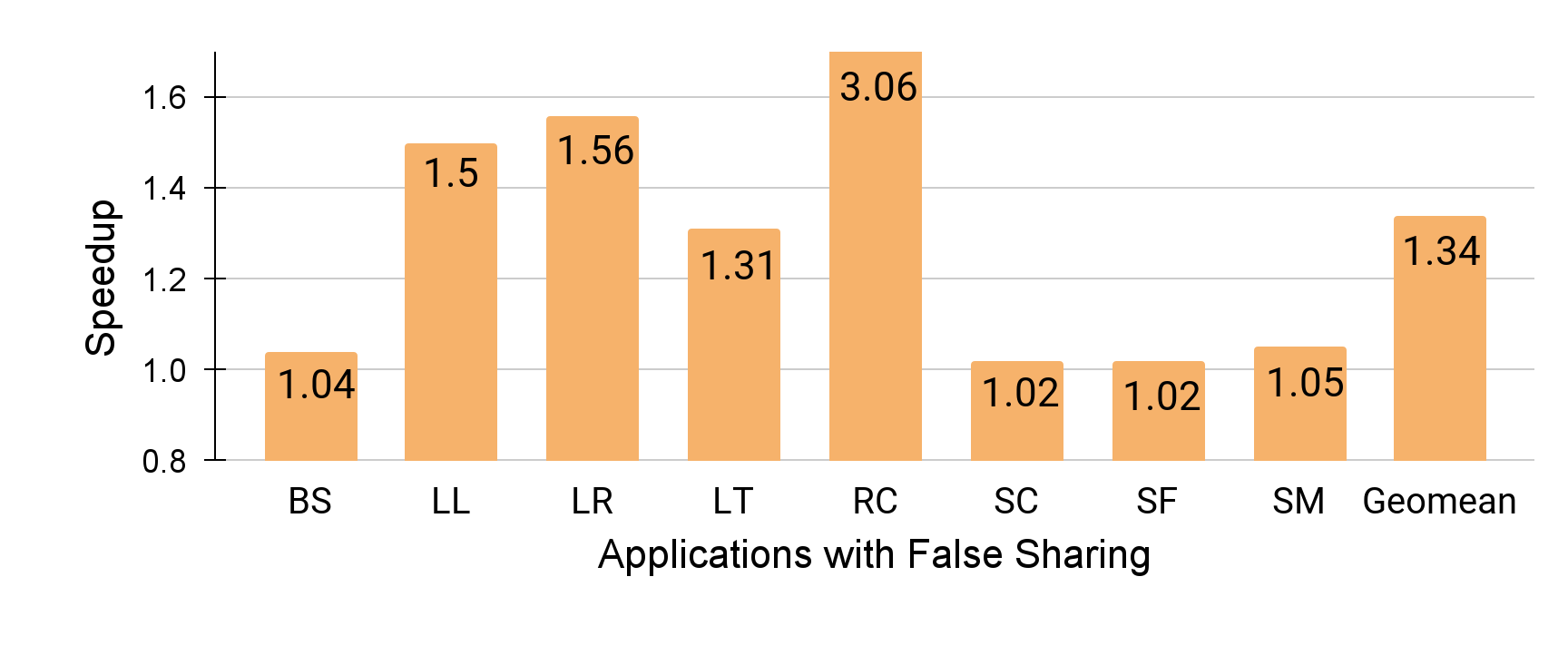 Avg speedup 1.34x  and max speedup of 3.06x
‹#›
[Speaker Notes: Over a set of applications from PARSEC, PHOENIX, and SYNCHROBENCH suites and Huron artifact]
Speedup by Manually Fixing False Sharing
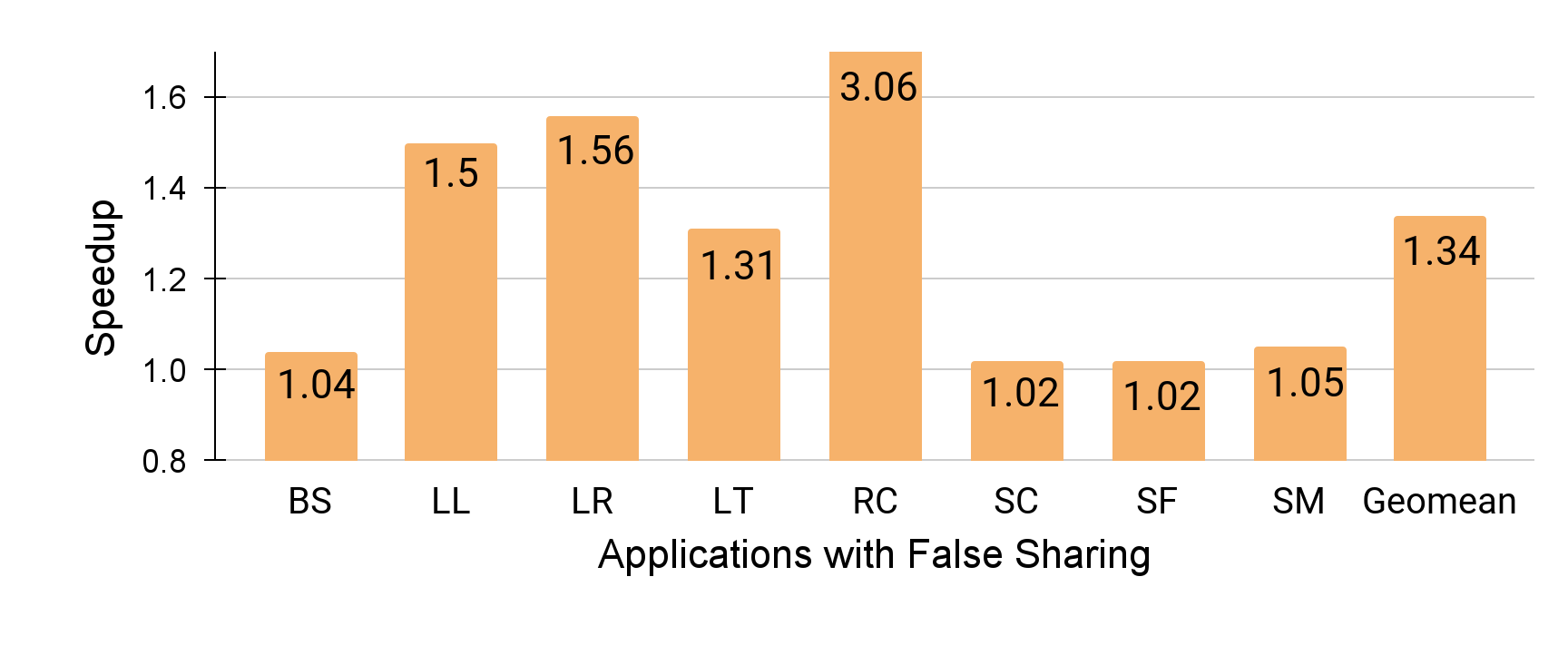 Savings: 84% in interconnect traffic and 25% in energy consumption
‹#›
[Speaker Notes: Researched since early 90’s, still prevalent in the production software and applications.
Involve multiple factor including compiler toolchain, runtime environment, application stack etc
Manual fix not easy, 7 years to fix a false sharing instance in JVM
Say simulation using gem5]
Challenges in False Sharing Elimination
‹#›
[Speaker Notes: However, Padding does not guarantee freedom from false sharing in the future execution as:]
Challenges in False Sharing Elimination
Heap Organization1
For these applications, the memory allocator is often a bottleneck that severely limits program performance and scalability on multiprocessor systems. Previous allocators suffer from problems that include poor performance and scalability, and heap organizations that introduce false sharing.
E. D. Berger et al., “Hoard: a scalable memory allocator for multithreaded applications,” ASPLOS’00
‹#›
[Speaker Notes: Memory allocator can introduce false sharing during movement of the heap blocks.]
Challenges in False Sharing Elimination
Heap Organization
Cache Organization
128 Bytes
64 Bytes
64 Bytes
(b) False Sharing w/ larger cache line size
(a) No False Sharing
‹#›
[Speaker Notes: A program can experience false sharing based on cache block size of the underlying architecture. Var X and Y allocated on adjacent cache line on 64 bytes architecture, can be falsely shared on system with 128  Byte cacheline size]
Challenges in False Sharing Elimination
Heap Organization
Cache Organization
struct {
  pthread_t tid;  POINT_T* points;
  int num_elems;  long long SX;
  long long SY;  long long SXX;
  long long SXY;  long long SYY;
} lreg_args;
Compiler Optimization1
M. Nanavati et al., “Whose Cache Line Is It Anyway? Operating System Support for Live Detection and Repair of False Sharing,” EuroSys ’13
‹#›
[Speaker Notes: GCC unintentionally fixes false sharing in the Phoenix linear regression benchmark, while clang compiler fails to eliminate false sharing.]
Challenges in False Sharing Elimination
Heap Organization
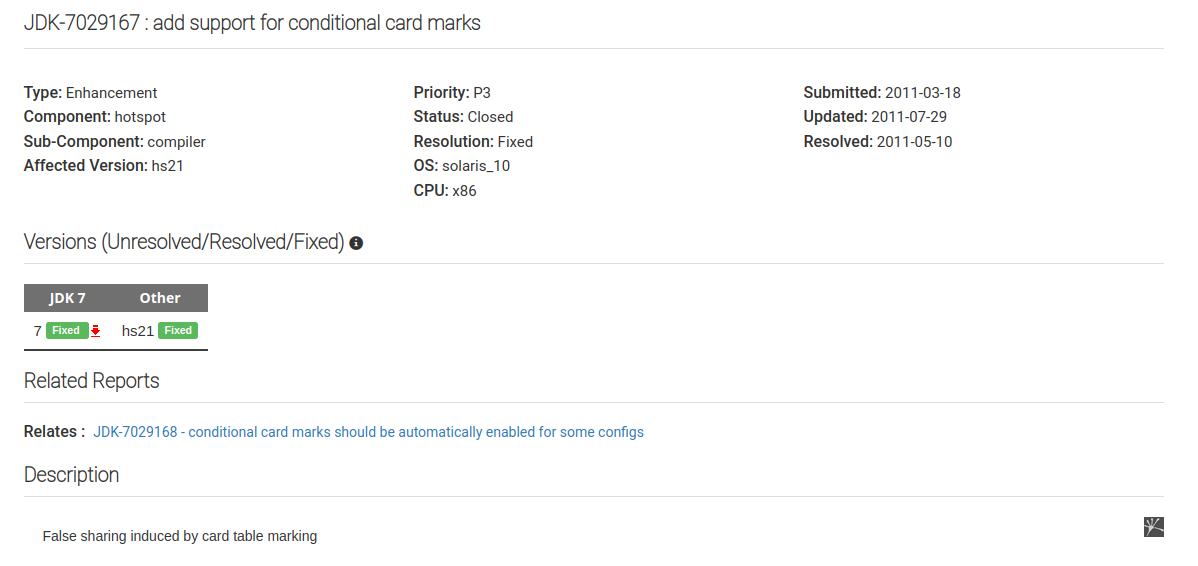 Cache Organization
Compiler Optimization
Runtime Environment1
False Sharing induced by Card Table Marking: Online
‹#›
[Speaker Notes: The helper libraries might consist false sharing instances]
Challenges in False Sharing Elimination
Heap Organization
Cache Organization
4.3.1 Challenges of Runtime Object Modification
Changing the layout of just the contended instances of a class is impossible, as all instances of a class must be binary compatible. Moreover, modifications must respect inheritance.
Compiler Optimization
Runtime Environment
Application Language1
A. Eizenberg et al., “REMIX: Online Detection and Repair of Cache Contention for the JVM,” PLDI’16
‹#›
[Speaker Notes: The existing solution for false sharing solution  developed for C/C++ application does not work for java applications. The FS repair for java application is quiet complex due to the JVM.]
Shortcomings of the existing approaches
‹#›
[Speaker Notes: Most approach used hardware performance counter/events for identification of FS. The HITM events on Intel architecture works well for WR instance of FS while incurs inaccuracy for R-W and W-W false sharing
Coherence protocol modification: Protozoa require newer acache architecture, VIPS family of protocol require Data race freedom guarantee from software.
Sheriff does not support TSO model.

Algorithm feature: 
Efficient: The mechanism should incur low overhead during detection and repair phase. 
Effective: The mechanism fix the instances of false sharing. 
Accurate: The mechanism should detect the actual location of false sharing instance.
Portability: The solution should be portable on different hardware architecture and work for different languages]
Shortcomings of the existing approaches
Inflation of memory footprint
‹#›
[Speaker Notes: Most approach used hardware performance counter/events for identification of FS. The HITM events on Intel architecture works well for WR instance of FS while incurs inaccuracy for R-W and W-W false sharing
Coherence protocol modification: Protozoa require newer acache architecture, VIPS family of protocol require Data race freedom guarantee from software.
Sheriff does not support TSO model.

Algorithm feature: 
Efficient: The mechanism should incur low overhead during detection and repair phase. 
Effective: The mechanism fix the instances of false sharing. 
Accurate: The mechanism should detect the actual location of false sharing instance.
Portability: The solution should be portable on different hardware architecture and work for different languages]
Shortcomings of the existing approaches
Inflation of memory footprint
Introduction of additional instructions
‹#›
[Speaker Notes: Most approach used hardware performance counter/events for identification of FS. The HITM events on Intel architecture works well for WR instance of FS while incurs inaccuracy for R-W and W-W false sharing
Coherence protocol modification: Protozoa require newer acache architecture, VIPS family of protocol require Data race freedom guarantee from software.
Sheriff does not support TSO model.

Algorithm feature: 
Efficient: The mechanism should incur low overhead during detection and repair phase. 
Effective: The mechanism fix the instances of false sharing. 
Accurate: The mechanism should detect the actual location of false sharing instance.
Portability: The solution should be portable on different hardware architecture and work for different languages]
Shortcomings of the existing approaches
Inflation of memory footprint
Introduction of additional instructions
Extending support to every language
‹#›
[Speaker Notes: Most approach used hardware performance counter/events for identification of FS. The HITM events on Intel architecture works well for WR instance of FS while incurs inaccuracy for R-W and W-W false sharing
Coherence protocol modification: Protozoa require newer acache architecture, VIPS family of protocol require Data race freedom guarantee from software.
Sheriff does not support TSO model.

Algorithm feature: 
Efficient: The mechanism should incur low overhead during detection and repair phase. 
Effective: The mechanism fix the instances of false sharing. 
Accurate: The mechanism should detect the actual location of false sharing instance.
Portability: The solution should be portable on different hardware architecture and work for different languages]
Shortcomings of the existing approaches
Inflation of memory footprint
Introduction of additional instructions
Extending support to every language
Access to application source code1
3 Design
In this section, we describe the design of Huron, our hybrid in-house/in-production false sharing detection and repair system. Huron first detects and repairs false sharing in house using developer test cases.
‹#›
T. A. Khan et al., “Huron: hybrid false sharing detection and repair,” PLDI’19
[Speaker Notes: Most approach used hardware performance counter/events for identification of FS. The HITM events on Intel architecture works well for WR instance of FS while incurs inaccuracy for R-W and W-W false sharing
Coherence protocol modification: Protozoa require newer acache architecture, VIPS family of protocol require Data race freedom guarantee from software.
Sheriff does not support TSO model.

Algorithm feature: 
Efficient: The mechanism should incur low overhead during detection and repair phase. 
Effective: The mechanism fix the instances of false sharing. 
Accurate: The mechanism should detect the actual location of false sharing instance.
Portability: The solution should be portable on different hardware architecture and work for different languages]
Shortcomings of the existing approaches
Inflation of memory footprint
Detector process
Laser
Repair
Application process
Introduction of additional instructions
Extending support to every language
Haswell Processor
Access to application source code
Laser
Linux Kernel
OS and Kernel modification1,2
Driver
L. Luo et al., “LASER: Light, Accurate Sharing dEtection and Repair,” HPCA’16
T. Liu et al., “Cheetah: Detecting False Sharing Efficiently and Effectively,” CGO’16
‹#›
[Speaker Notes: Most approach used hardware performance counter/events for identification of FS. The HITM events on Intel architecture works well for WR instance of FS while incurs inaccuracy for R-W and W-W false sharing
Coherence protocol modification: Protozoa require newer acache architecture, VIPS family of protocol require Data race freedom guarantee from software.
OS based approach plastic sheriff

Algorithm feature: 
Efficient: The mechanism should incur low overhead during detection and repair phase. 
Effective: The mechanism fix the instances of false sharing. 
Accurate: The mechanism should detect the actual location of false sharing instance.
Portability: The solution should be portable on different hardware architecture and work for different languages]
Shortcomings of the existing approaches
Inflation of memory footprint
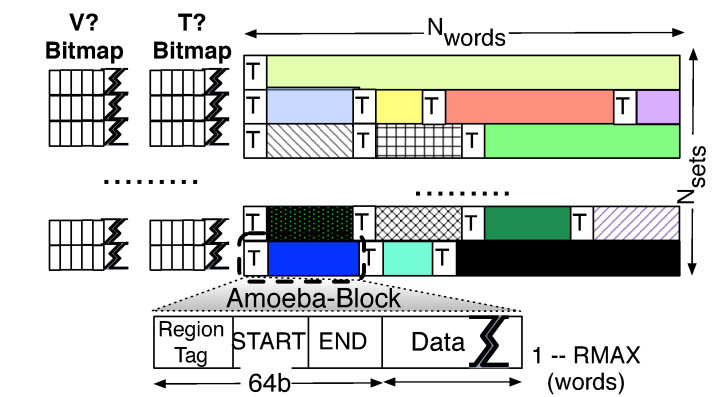 Introduction of additional instructions
Extending support to every language
Access to application source code
OS and Kernel modification
Amoeba Cache Architecture1
Cache organization modification
S. Kumar et al., “Amoeba-Cache: Adaptive Blocks for Eliminating Waste in the Memory Hierarchy,” MICRO’12
‹#›
[Speaker Notes: Most approach used hardware performance counter/events for identification of FS. The HITM events on Intel architecture works well for WR instance of FS while incurs inaccuracy for R-W and W-W false sharing
Coherence protocol modification: Protozoa require newer acache architecture, VIPS family of protocol require Data race freedom guarantee from software.
Sheriff does not support TSO model.

Algorithm feature: 
Efficient: The mechanism should incur low overhead during detection and repair phase. 
Effective: The mechanism fix the instances of false sharing. 
Accurate: The mechanism should detect the actual location of false sharing instance.
Portability: The solution should be portable on different hardware architecture and work for different languages]
Shortcomings of the existing approaches
Inflation of memory footprint
Introduction of additional instructions
PORTABLE
EFFICIENT
Extending support to every language
Access to application source code
OS and Kernel modification
EFFECTIVE
ACCURATE
Cache organization modification
‹#›
[Speaker Notes: Most approach used hardware performance counter/events for identification of FS. The HITM events on Intel architecture works well for WR instance of FS while incurs inaccuracy for R-W and W-W false sharing
Coherence protocol modification: Protozoa require newer acache architecture, VIPS family of protocol require Data race freedom guarantee from software.
Sheriff does not support TSO model.

Algorithm feature: 
Efficient: The mechanism should incur low overhead during detection and repair phase. 
Effective: The mechanism fix the instances of false sharing. 
Accurate: The mechanism should detect the actual location of false sharing instance.
Portability: The solution should be portable on different hardware architecture and work for different languages]
Shortcomings of the existing approaches
Inflation of memory footprint
Introduction of additional instructions
PORTABLE
EFFICIENT
Extending support to every language
FSDetect and FSLite
Access to application source code
OS and Kernel modification
EFFECTIVE
ACCURATE
Cache organization modification
‹#›
[Speaker Notes: Most approach used hardware performance counter/events for identification of FS. The HITM events on Intel architecture works well for WR instance of FS while incurs inaccuracy for R-W and W-W false sharing
Coherence protocol modification: Protozoa require newer acache architecture, VIPS family of protocol require Data race freedom guarantee from software.
Sheriff does not support TSO model.

Algorithm feature: 
Efficient: The mechanism should incur low overhead during detection and repair phase. 
Effective: The mechanism fix the instances of false sharing. 
Accurate: The mechanism should detect the actual location of false sharing instance.
Portability: The solution should be portable on different hardware architecture and work for different languages]
Key Insights
Tracks the sharing patterns of block
EFFICIENT
FSDetect
Identifies the impactful instance of false sharing
‹#›
[Speaker Notes: Most approach used hardware performance counter/events for identification of FS. The HITM events on Intel architecture works well for WR instance of FS while incurs inaccuracy for R-W and W-W false sharing
Coherence protocol modification: Protozoa require newer acache architecture, VIPS family of protocol require Data race freedom guarantee from software.
Sheriff does not support TSO model.

Algorithm feature: 
Efficient: The mechanism should incur low overhead during detection and repair phase. 
Effective: The mechanism fix the instances of false sharing. 
Accurate: The mechanism should detect the actual location of false sharing instance.
Portability: The solution should be portable on different hardware architecture and work for different languages]
Key Insights
Tracks the sharing patterns of block
EFFICIENT
FSDetect
Identifies the impactful instance of false sharing
Eliminates false sharing by privatizing the blocks
FSLite
Allows multiple writers for the disjoint bytes
‹#›
[Speaker Notes: Most approach used hardware performance counter/events for identification of FS. The HITM events on Intel architecture works well for WR instance of FS while incurs inaccuracy for R-W and W-W false sharing
Coherence protocol modification: Protozoa require newer acache architecture, VIPS family of protocol require Data race freedom guarantee from software.
Sheriff does not support TSO model.

Algorithm feature: 
Efficient: The mechanism should incur low overhead during detection and repair phase. 
Effective: The mechanism fix the instances of false sharing. 
Accurate: The mechanism should detect the actual location of false sharing instance.
Portability: The solution should be portable on different hardware architecture and work for different languages]
Baseline Architecture
LLC
Main Memory
Directory Ctrl
LLC Ctrl
Core 0
L1 Ctrl
N Cores
L1I
L1D
‹#›
[Speaker Notes: As FS is a artifact of hardware based coherence protocol.
An architectural solution]
Overview of Architectural Modification
Shared Access Metadata (SAM) to track the access history
SAM
LLC
Main Memory
Directory Ctrl
LLC Ctrl
Core 0
L1 Ctrl
N Cores
L1I
L1D
‹#›
[Speaker Notes: As FS is a artifact of hardware based coherence protocol.
An architectural solution]
Overview of Architectural Modification
Shared Access Metadata (SAM) to track the access history
SAM
LLC
Main Memory
Directory Ctrl
LLC Ctrl
Byte B
Core 0
L1 Ctrl
Last Writer
       (LW)
(log2 N bit)
N # of Cores
Sharers
(N bits)
L1I
L1D
‹#›
[Speaker Notes: As FS is a artifact of hardware based coherence protocol.
An architectural solution]
Overview of Architectural Modification
Private Access Metadata (PAM) to track the local access
SAM
LLC
Main Memory
Directory Ctrl
LLC Ctrl
PAM
Core 0
L1 Ctrl
L1I
L1D
‹#›
[Speaker Notes: As FS is a artifact of hardware based coherence protocol.
An architectural solution]
Overview of Architectural Modification
Private Access Metadata (PAM) to track the local access
SAM
LLC
Main Memory
Directory Ctrl
LLC Ctrl
PAM
Core 0
L1 Ctrl
N Cores
Writer BitVector
1
2
...
64
L1I
L1D
Reader BitVector
1
2
...
64
‹#›
[Speaker Notes: As FS is a artifact of hardware based coherence protocol.
An architectural solution]
Overview of Architectural Modification
SAM
LLC
Main Memory
Directory
Ctrl
LLC Ctrl
Counters
PAM
Core 0
L1 Ctrl
L1I
L1D
‹#›
[Speaker Notes: As FS is a artifact of hardware based coherence protocol.
An architectural solution]
Overview of Architectural Modification
Fetch (FC) and  Invalidation (IC) to filter the impactful instance
Pending Metadata Message (PMMC) to track the inflight metadata
SAM
LLC
Main Memory
Directory
Ctrl
LLC Ctrl
Counters
FC
(7bits)
IC
(7 bits)
PMMC
(log2N bits)
HC
(2 bits)
PAM
Core 0
L1 Ctrl
L1I
L1D
N # of Cores
‹#›
[Speaker Notes: As FS is a artifact of hardware based coherence protocol.
An architectural solution]
Detecting False Sharing in FSDetect
Core C0
Core C1
Directory Controller
Block B0 (I)
‹#›
[Speaker Notes: Consider a Write-Read false sharing instance.  C0 performs a store on byte 1, and C1 performs a load of byte2.
Directory receives the GETX from C0, updates the byte 1 metadata in the global access tracking table and FETCH counter. C0 updates the Overlap detection table entry.
Similarly, the request by C1 triggers coherence action, and the directory updates the global access tracking table. C1 updates the overlap detection table entry.
During prolonged execution of the application, the counters will increment on each subsequent request. The directory flag it as an impactful false sharing instance once the counters crosses the threshold count X.

I am going to unveil the magic of our repair scheme.
←----------------------------------------------------------------------------------------------------------------------------------------------------------------------------------------------→

A scenario of W-R instance of FS.
C0 sends out request to directory. Directory updates the GlobalACT entry for byte 1 of the block. C0  on response update OD entry.

Similarly, on receiving C1 request, Directory updates the byte2 entry and  C1 updates OD entry.
The execution continues , the value of counter keeps updating with each fetch and INV. Once the value of INV and FETch reaches X, directory identify the block for repair.]
Detecting False Sharing in FSDetect
Core C0
Core C1
1. GetX
Directory Controller
Block B0 (I)
‹#›
[Speaker Notes: Consider a Write-Read false sharing instance.  C0 performs a store on byte 1, and C1 performs a load of byte2.
Directory receives the GETX from C0, updates the byte 1 metadata in the global access tracking table and FETCH counter. C0 updates the Overlap detection table entry.
Similarly, the request by C1 triggers coherence action, and the directory updates the global access tracking table. C1 updates the overlap detection table entry.
During prolonged execution of the application, the counters will increment on each subsequent request. The directory flag it as an impactful false sharing instance once the counters crosses the threshold count X.

I am going to unveil the magic of our repair scheme.
←----------------------------------------------------------------------------------------------------------------------------------------------------------------------------------------------→

A scenario of W-R instance of FS.
C0 sends out request to directory. Directory updates the GlobalACT entry for byte 1 of the block. C0  on response update OD entry.

Similarly, on receiving C1 request, Directory updates the byte2 entry and  C1 updates OD entry.
The execution continues , the value of counter keeps updating with each fetch and INV. Once the value of INV and FETch reaches X, directory identify the block for repair.]
Detecting False Sharing in FSDetect
Core C0
Core C1
2. Data
1. GetX
Directory Controller
FC
Block B0 (M)
C0
1
‹#›
[Speaker Notes: Consider a Write-Read false sharing instance.  C0 performs a store on byte 1, and C1 performs a load of byte2.
Directory receives the GETX from C0, updates the byte 1 metadata in the global access tracking table and FETCH counter. C0 updates the Overlap detection table entry.
Similarly, the request by C1 triggers coherence action, and the directory updates the global access tracking table. C1 updates the overlap detection table entry.
During prolonged execution of the application, the counters will increment on each subsequent request. The directory flag it as an impactful false sharing instance once the counters crosses the threshold count X.

I am going to unveil the magic of our repair scheme.
←----------------------------------------------------------------------------------------------------------------------------------------------------------------------------------------------→

A scenario of W-R instance of FS.
C0 sends out request to directory. Directory updates the GlobalACT entry for byte 1 of the block. C0  on response update OD entry.

Similarly, on receiving C1 request, Directory updates the byte2 entry and  C1 updates OD entry.
The execution continues , the value of counter keeps updating with each fetch and INV. Once the value of INV and FETch reaches X, directory identify the block for repair.]
Detecting False Sharing in FSDetect
PAM entry at Core0
Reader BitVector
Writer BitVector
Core C0
Core C1
2. Data
ST
1. GetX
Directory Controller
FC
Block B0 (M)
C0
1
‹#›
[Speaker Notes: Consider a Write-Read false sharing instance.  C0 performs a store on byte 1, and C1 performs a load of byte2.
Directory receives the GETX from C0, updates the byte 1 metadata in the global access tracking table and FETCH counter. C0 updates the Overlap detection table entry.
Similarly, the request by C1 triggers coherence action, and the directory updates the global access tracking table. C1 updates the overlap detection table entry.
During prolonged execution of the application, the counters will increment on each subsequent request. The directory flag it as an impactful false sharing instance once the counters crosses the threshold count X.

I am going to unveil the magic of our repair scheme.
←----------------------------------------------------------------------------------------------------------------------------------------------------------------------------------------------→

A scenario of W-R instance of FS.
C0 sends out request to directory. Directory updates the GlobalACT entry for byte 1 of the block. C0  on response update OD entry.

Similarly, on receiving C1 request, Directory updates the byte2 entry and  C1 updates OD entry.
The execution continues , the value of counter keeps updating with each fetch and INV. Once the value of INV and FETch reaches X, directory identify the block for repair.]
Detecting False Sharing in FSDetect
PAM entry at Core0
Reader BitVector
Writer BitVector
Core C0
Core C1
2. Data
ST
3. GetS
1. GetX
Directory Controller
FC
Block B0 (M)
C0
2
‹#›
[Speaker Notes: Consider a Write-Read false sharing instance.  C0 performs a store on byte 1, and C1 performs a load of byte2.
Directory receives the GETX from C0, updates the byte 1 metadata in the global access tracking table and FETCH counter. C0 updates the Overlap detection table entry.
Similarly, the request by C1 triggers coherence action, and the directory updates the global access tracking table. C1 updates the overlap detection table entry.
During prolonged execution of the application, the counters will increment on each subsequent request. The directory flag it as an impactful false sharing instance once the counters crosses the threshold count X.

I am going to unveil the magic of our repair scheme.
←----------------------------------------------------------------------------------------------------------------------------------------------------------------------------------------------→

A scenario of W-R instance of FS.
C0 sends out request to directory. Directory updates the GlobalACT entry for byte 1 of the block. C0  on response update OD entry.

Similarly, on receiving C1 request, Directory updates the byte2 entry and  C1 updates OD entry.
The execution continues , the value of counter keeps updating with each fetch and INV. Once the value of INV and FETch reaches X, directory identify the block for repair.]
Detecting False Sharing in FSDetect
PAM entry at Core0
Reader BitVector
Writer BitVector
Core C0
Core C1
2. Data
ST
4. Fwd_GetS
3. GetS
1. GetX
Directory Controller
FC
IC
PMMC
Block B0 (S)
C1
C0
1
2
1
‹#›
[Speaker Notes: Consider a Write-Read false sharing instance.  C0 performs a store on byte 1, and C1 performs a load of byte2.
Directory receives the GETX from C0, updates the byte 1 metadata in the global access tracking table and FETCH counter. C0 updates the Overlap detection table entry.
Similarly, the request by C1 triggers coherence action, and the directory updates the global access tracking table. C1 updates the overlap detection table entry.
During prolonged execution of the application, the counters will increment on each subsequent request. The directory flag it as an impactful false sharing instance once the counters crosses the threshold count X.

I am going to unveil the magic of our repair scheme.
←----------------------------------------------------------------------------------------------------------------------------------------------------------------------------------------------→

A scenario of W-R instance of FS.
C0 sends out request to directory. Directory updates the GlobalACT entry for byte 1 of the block. C0  on response update OD entry.

Similarly, on receiving C1 request, Directory updates the byte2 entry and  C1 updates OD entry.
The execution continues , the value of counter keeps updating with each fetch and INV. Once the value of INV and FETch reaches X, directory identify the block for repair.]
Detecting False Sharing in FSDetect
PAM entry at Core0
Reader BitVector
Writer BitVector
5b. Data
Core C0
Core C1
2. Data
ST
4. Fwd_GetS
3. GetS
5a. WB
1. GetX
Directory Controller
FC
IC
PMMC
Block B0 (S)
C1
C0
1
2
1
‹#›
[Speaker Notes: Consider a Write-Read false sharing instance.  C0 performs a store on byte 1, and C1 performs a load of byte2.
Directory receives the GETX from C0, updates the byte 1 metadata in the global access tracking table and FETCH counter. C0 updates the Overlap detection table entry.
Similarly, the request by C1 triggers coherence action, and the directory updates the global access tracking table. C1 updates the overlap detection table entry.
During prolonged execution of the application, the counters will increment on each subsequent request. The directory flag it as an impactful false sharing instance once the counters crosses the threshold count X.

I am going to unveil the magic of our repair scheme.
←----------------------------------------------------------------------------------------------------------------------------------------------------------------------------------------------→

A scenario of W-R instance of FS.
C0 sends out request to directory. Directory updates the GlobalACT entry for byte 1 of the block. C0  on response update OD entry.

Similarly, on receiving C1 request, Directory updates the byte2 entry and  C1 updates OD entry.
The execution continues , the value of counter keeps updating with each fetch and INV. Once the value of INV and FETch reaches X, directory identify the block for repair.]
Detecting False Sharing in FSDetect
PAM entry at Core0
Reader BitVector
Writer BitVector
5b. Data
Core C0
Core C1
2. Data
PAM entry at Core1
ST
LD
4. Fwd_GetS
3. GetS
5a. WB
1. GetX
Directory Controller
FC
IC
PMMC
Block B0 (S)
C1
C0
1
2
1
‹#›
[Speaker Notes: Consider a Write-Read false sharing instance.  C0 performs a store on byte 1, and C1 performs a load of byte2.
Directory receives the GETX from C0, updates the byte 1 metadata in the global access tracking table and FETCH counter. C0 updates the Overlap detection table entry.
Similarly, the request by C1 triggers coherence action, and the directory updates the global access tracking table. C1 updates the overlap detection table entry.
During prolonged execution of the application, the counters will increment on each subsequent request. The directory flag it as an impactful false sharing instance once the counters crosses the threshold count X.

I am going to unveil the magic of our repair scheme.
←----------------------------------------------------------------------------------------------------------------------------------------------------------------------------------------------→

A scenario of W-R instance of FS.
C0 sends out request to directory. Directory updates the GlobalACT entry for byte 1 of the block. C0  on response update OD entry.

Similarly, on receiving C1 request, Directory updates the byte2 entry and  C1 updates OD entry.
The execution continues , the value of counter keeps updating with each fetch and INV. Once the value of INV and FETch reaches X, directory identify the block for repair.]
Detecting False Sharing in FSDetect
PAM entry at Core0
Reader BitVector
Writer BitVector
5b. Data
Core C0
Core C1
2. Data
PAM entry at Core1
ST
LD
4. Fwd_GetS
3. GetS
5c. MD
5a. WB
1. GetX
Directory Controller
FC
IC
PMMC
Block B0 (S)
C1
C0
1
2
1
‹#›
[Speaker Notes: Consider a Write-Read false sharing instance.  C0 performs a store on byte 1, and C1 performs a load of byte2.
Directory receives the GETX from C0, updates the byte 1 metadata in the global access tracking table and FETCH counter. C0 updates the Overlap detection table entry.
Similarly, the request by C1 triggers coherence action, and the directory updates the global access tracking table. C1 updates the overlap detection table entry.
During prolonged execution of the application, the counters will increment on each subsequent request. The directory flag it as an impactful false sharing instance once the counters crosses the threshold count X.

I am going to unveil the magic of our repair scheme.
←----------------------------------------------------------------------------------------------------------------------------------------------------------------------------------------------→

A scenario of W-R instance of FS.
C0 sends out request to directory. Directory updates the GlobalACT entry for byte 1 of the block. C0  on response update OD entry.

Similarly, on receiving C1 request, Directory updates the byte2 entry and  C1 updates OD entry.
The execution continues , the value of counter keeps updating with each fetch and INV. Once the value of INV and FETch reaches X, directory identify the block for repair.]
Detecting False Sharing in FSDetect
PAM entry at Core0
Reader BitVector
Writer BitVector
5b. Data
Core C0
Core C1
2. Data
PAM entry at Core1
ST
LD
4. Fwd_GetS
5c. MD
3. GetS
5a. WB
LW
Sharers
1. GetX
Byte 0
C0
Byte 1
Directory Controller
Byte 2
Byte 3
FC
IC
PMMC
Block B0 (S)
C1
C0
SAM table entry for a Block B0
0
2
1
‹#›
[Speaker Notes: Consider a Write-Read false sharing instance.  C0 performs a store on byte 1, and C1 performs a load of byte2.
Directory receives the GETX from C0, updates the byte 1 metadata in the global access tracking table and FETCH counter. C0 updates the Overlap detection table entry.
Similarly, the request by C1 triggers coherence action, and the directory updates the global access tracking table. C1 updates the overlap detection table entry.
During prolonged execution of the application, the counters will increment on each subsequent request. The directory flag it as an impactful false sharing instance once the counters crosses the threshold count X.

I am going to unveil the magic of our repair scheme.
←----------------------------------------------------------------------------------------------------------------------------------------------------------------------------------------------→

A scenario of W-R instance of FS.
C0 sends out request to directory. Directory updates the GlobalACT entry for byte 1 of the block. C0  on response update OD entry.

Similarly, on receiving C1 request, Directory updates the byte2 entry and  C1 updates OD entry.
The execution continues , the value of counter keeps updating with each fetch and INV. Once the value of INV and FETch reaches X, directory identify the block for repair.]
Detecting False Sharing in FSDetect
PAM entry at Core0
Reader BitVector
Writer BitVector
5b. Data
Core C0
Core C1
2. Data
PAM entry at Core1
ST
LD
6. Ack
4. Fwd_GetS
5c. MD
3. GetS
5a. WB
LW
Sharers
1. GetX
Byte 0
C0
Byte 1
Directory Controller
Byte 2
Byte 3
FC
IC
PMMC
Block B0 (S)
C1
C0
SAM table entry for a Block B0
0
2
1
‹#›
[Speaker Notes: Consider a Write-Read false sharing instance.  C0 performs a store on byte 1, and C1 performs a load of byte2.
Directory receives the GETX from C0, updates the byte 1 metadata in the global access tracking table and FETCH counter. C0 updates the Overlap detection table entry.
Similarly, the request by C1 triggers coherence action, and the directory updates the global access tracking table. C1 updates the overlap detection table entry.
During prolonged execution of the application, the counters will increment on each subsequent request. The directory flag it as an impactful false sharing instance once the counters crosses the threshold count X.

I am going to unveil the magic of our repair scheme.
←----------------------------------------------------------------------------------------------------------------------------------------------------------------------------------------------→

A scenario of W-R instance of FS.
C0 sends out request to directory. Directory updates the GlobalACT entry for byte 1 of the block. C0  on response update OD entry.

Similarly, on receiving C1 request, Directory updates the byte2 entry and  C1 updates OD entry.
The execution continues , the value of counter keeps updating with each fetch and INV. Once the value of INV and FETch reaches X, directory identify the block for repair.]
Detecting False Sharing in FSDetect
PAM entry at Core0
Reader BitVector
Writer BitVector
5b. Data
Core C0
Core C1
2. Data
PAM entry at Core1
ST
LD
6. Ack
4. Fwd_GetS
5c. MD
3. GetS
5a. WB
LW
Sharers
1. GetX
Byte 0
7. Upg
C0
Byte 1
Directory Controller
Byte 2
Byte 3
FC
IC
PMMC
Block B0 (M)
C1
C0
SAM table entry for a Block B0
1
3
1
‹#›
[Speaker Notes: Consider a Write-Read false sharing instance.  C0 performs a store on byte 1, and C1 performs a load of byte2.
Directory receives the GETX from C0, updates the byte 1 metadata in the global access tracking table and FETCH counter. C0 updates the Overlap detection table entry.
Similarly, the request by C1 triggers coherence action, and the directory updates the global access tracking table. C1 updates the overlap detection table entry.
During prolonged execution of the application, the counters will increment on each subsequent request. The directory flag it as an impactful false sharing instance once the counters crosses the threshold count X.

I am going to unveil the magic of our repair scheme.
←----------------------------------------------------------------------------------------------------------------------------------------------------------------------------------------------→

A scenario of W-R instance of FS.
C0 sends out request to directory. Directory updates the GlobalACT entry for byte 1 of the block. C0  on response update OD entry.

Similarly, on receiving C1 request, Directory updates the byte2 entry and  C1 updates OD entry.
The execution continues , the value of counter keeps updating with each fetch and INV. Once the value of INV and FETch reaches X, directory identify the block for repair.]
Detecting False Sharing in FSDetect
PAM entry at Core0
Reader BitVector
Writer BitVector
5b. Data
Core C0
Core C1
2. Data
PAM entry at Core1
ST
LD
6. Ack
4. Fwd_GetS
5c. MD
3. GetS
5a. WB
LW
Sharers
1. GetX
Byte 0
8. INV
7. Upg
C0
Byte 1
Directory Controller
Byte 2
Byte 3
FC
IC
PMMC
Block B0 (M)
C0
SAM table entry for a Block B0
1
3
2
‹#›
[Speaker Notes: Consider a Write-Read false sharing instance.  C0 performs a store on byte 1, and C1 performs a load of byte2.
Directory receives the GETX from C0, updates the byte 1 metadata in the global access tracking table and FETCH counter. C0 updates the Overlap detection table entry.
Similarly, the request by C1 triggers coherence action, and the directory updates the global access tracking table. C1 updates the overlap detection table entry.
During prolonged execution of the application, the counters will increment on each subsequent request. The directory flag it as an impactful false sharing instance once the counters crosses the threshold count X.

I am going to unveil the magic of our repair scheme.
←----------------------------------------------------------------------------------------------------------------------------------------------------------------------------------------------→

A scenario of W-R instance of FS.
C0 sends out request to directory. Directory updates the GlobalACT entry for byte 1 of the block. C0  on response update OD entry.

Similarly, on receiving C1 request, Directory updates the byte2 entry and  C1 updates OD entry.
The execution continues , the value of counter keeps updating with each fetch and INV. Once the value of INV and FETch reaches X, directory identify the block for repair.]
Detecting False Sharing in FSDetect
PAM entry at Core0
Reader BitVector
Writer BitVector
5b. Data
Core C0
Core C1
9a. Inv_Ack
2. Data
PAM entry at Core1
ST
LD
6. Ack
4. Fwd_GetS
5c. MD
3. GetS
5a. WB
LW
Sharers
1. GetX
Byte 0
8. INV
7. Upg
C0
Byte 1
Directory Controller
Byte 2
Byte 3
FC
IC
PMMC
Block B0 (M)
C0
SAM table entry for a Block B0
1
3
2
‹#›
[Speaker Notes: Consider a Write-Read false sharing instance.  C0 performs a store on byte 1, and C1 performs a load of byte2.
Directory receives the GETX from C0, updates the byte 1 metadata in the global access tracking table and FETCH counter. C0 updates the Overlap detection table entry.
Similarly, the request by C1 triggers coherence action, and the directory updates the global access tracking table. C1 updates the overlap detection table entry.
During prolonged execution of the application, the counters will increment on each subsequent request. The directory flag it as an impactful false sharing instance once the counters crosses the threshold count X.

I am going to unveil the magic of our repair scheme.
←----------------------------------------------------------------------------------------------------------------------------------------------------------------------------------------------→

A scenario of W-R instance of FS.
C0 sends out request to directory. Directory updates the GlobalACT entry for byte 1 of the block. C0  on response update OD entry.

Similarly, on receiving C1 request, Directory updates the byte2 entry and  C1 updates OD entry.
The execution continues , the value of counter keeps updating with each fetch and INV. Once the value of INV and FETch reaches X, directory identify the block for repair.]
Detecting False Sharing in FSDetect
PAM entry at Core0
Reader BitVector
Writer BitVector
5b. Data
Core C0
Core C1
9a. Inv_Ack
2. Data
PAM entry at Core1
ST
LD
6. Ack
4. Fwd_GetS
5c. MD
9b. MD
3. GetS
5a. WB
LW
Sharers
1. GetX
Byte 0
8. INV
7. Upg
C0
Byte 1
Directory Controller
Byte 2
Byte 3
FC
IC
PMMC
Block B0 (M)
C0
SAM table entry for a Block B0
1
3
2
‹#›
[Speaker Notes: Consider a Write-Read false sharing instance.  C0 performs a store on byte 1, and C1 performs a load of byte2.
Directory receives the GETX from C0, updates the byte 1 metadata in the global access tracking table and FETCH counter. C0 updates the Overlap detection table entry.
Similarly, the request by C1 triggers coherence action, and the directory updates the global access tracking table. C1 updates the overlap detection table entry.
During prolonged execution of the application, the counters will increment on each subsequent request. The directory flag it as an impactful false sharing instance once the counters crosses the threshold count X.

I am going to unveil the magic of our repair scheme.
←----------------------------------------------------------------------------------------------------------------------------------------------------------------------------------------------→

A scenario of W-R instance of FS.
C0 sends out request to directory. Directory updates the GlobalACT entry for byte 1 of the block. C0  on response update OD entry.

Similarly, on receiving C1 request, Directory updates the byte2 entry and  C1 updates OD entry.
The execution continues , the value of counter keeps updating with each fetch and INV. Once the value of INV and FETch reaches X, directory identify the block for repair.]
Detecting False Sharing in FSDetect
PAM entry at Core0
Reader BitVector
Writer BitVector
5b. Data
Core C0
Core C1
9a. Inv_Ack
2. Data
PAM entry at Core1
ST
LD
6. Ack
4. Fwd_GetS
5c. MD
9b. MD
3. GetS
5a. WB
LW
Sharers
1. GetX
Byte 0
8. INV
7. Upg
C0
Byte 1
Directory Controller
1
Byte 2
Byte 3
FC
IC
PMMC
Block B0 (M)
C0
SAM table entry for a Block B0
0
3
2
‹#›
[Speaker Notes: Consider a Write-Read false sharing instance.  C0 performs a store on byte 1, and C1 performs a load of byte2.
Directory receives the GETX from C0, updates the byte 1 metadata in the global access tracking table and FETCH counter. C0 updates the Overlap detection table entry.
Similarly, the request by C1 triggers coherence action, and the directory updates the global access tracking table. C1 updates the overlap detection table entry.
During prolonged execution of the application, the counters will increment on each subsequent request. The directory flag it as an impactful false sharing instance once the counters crosses the threshold count X.

I am going to unveil the magic of our repair scheme.
←----------------------------------------------------------------------------------------------------------------------------------------------------------------------------------------------→

A scenario of W-R instance of FS.
C0 sends out request to directory. Directory updates the GlobalACT entry for byte 1 of the block. C0  on response update OD entry.

Similarly, on receiving C1 request, Directory updates the byte2 entry and  C1 updates OD entry.
The execution continues , the value of counter keeps updating with each fetch and INV. Once the value of INV and FETch reaches X, directory identify the block for repair.]
Detecting False Sharing in FSDetect
PAM entry at Core0
Reader BitVector
Writer BitVector
5b. Data
Core C0
Core C1
9a. Inv_Ack
2. Data
PAM entry at Core1
ST
LD
6. Ack
4. Fwd_GetS
5c. MD
9b. MD
3. GetS
5a. WB
LW
Sharers
1. GetX
Byte 0
8. INV
7. Upg
C0
Byte 1
Directory Controller
1
Byte 2
Byte 3
FC
IC
PMMC
Block B0 (M)
C0
SAM table entry for a Block B0
0
18
17
‹#›
[Speaker Notes: Consider a Write-Read false sharing instance.  C0 performs a store on byte 1, and C1 performs a load of byte2.
Directory receives the GETX from C0, updates the byte 1 metadata in the global access tracking table and FETCH counter. C0 updates the Overlap detection table entry.
Similarly, the request by C1 triggers coherence action, and the directory updates the global access tracking table. C1 updates the overlap detection table entry.
During prolonged execution of the application, the counters will increment on each subsequent request. The directory flag it as an impactful false sharing instance once the counters crosses the threshold count X.

I am going to unveil the magic of our repair scheme.
←----------------------------------------------------------------------------------------------------------------------------------------------------------------------------------------------→

A scenario of W-R instance of FS.
C0 sends out request to directory. Directory updates the GlobalACT entry for byte 1 of the block. C0  on response update OD entry.

Similarly, on receiving C1 request, Directory updates the byte2 entry and  C1 updates OD entry.
The execution continues , the value of counter keeps updating with each fetch and INV. Once the value of INV and FETch reaches X, directory identify the block for repair.]
Detecting False Sharing in FSDetect
PAM entry at Core0
Impactful Instance of False Sharing
Reader BitVector
Writer BitVector
5b. Data
Core C0
Core C1
9a. Inv_Ack
2. Data
PAM entry at Core1
ST
LD
6. Ack
4. Fwd_GetS
5c. MD
9b. MD
3. GetS
5a. WB
LW
Sharers
1. GetX
Byte 0
8. INV
7. Upg
C0
Byte 1
Directory Controller
1
Byte 2
Byte 3
FC
IC
PMMC
Block B0 (M)
C0
SAM table entry for a Block B0
0
18
17
‹#›
[Speaker Notes: Consider a Write-Read false sharing instance.  C0 performs a store on byte 1, and C1 performs a load of byte2.
Directory receives the GETX from C0, updates the byte 1 metadata in the global access tracking table and FETCH counter. C0 updates the Overlap detection table entry.
Similarly, the request by C1 triggers coherence action, and the directory updates the global access tracking table. C1 updates the overlap detection table entry.
During prolonged execution of the application, the counters will increment on each subsequent request. The directory flag it as an impactful false sharing instance once the counters crosses the threshold count X.

I am going to unveil the magic of our repair scheme.
←----------------------------------------------------------------------------------------------------------------------------------------------------------------------------------------------→

A scenario of W-R instance of FS.
C0 sends out request to directory. Directory updates the GlobalACT entry for byte 1 of the block. C0  on response update OD entry.

Similarly, on receiving C1 request, Directory updates the byte2 entry and  C1 updates OD entry.
The execution continues , the value of counter keeps updating with each fetch and INV. Once the value of INV and FETch reaches X, directory identify the block for repair.]
Eliminating False Sharing in FSLite
PAM entry at Core0
Reader BitVector
Writer BitVector
Core C0
Core C1
PAM entry at Core1
ST
LW
Sharers
Byte 0
C0
Byte 1
Directory Controller
1
Byte 2
Byte 3
FC
IC
PMMC
Block B0 (M)
C0
SAM table entry for a Block B0
0
18
17
‹#›
[Speaker Notes: Consider a Write-Read false sharing instance.  C0 performs a store on byte 1, and C1 performs a load of byte2.
Directory receives the GETX from C0, updates the byte 1 metadata in the global access tracking table and FETCH counter. C0 updates the Overlap detection table entry.
Similarly, the request by C1 triggers coherence action, and the directory updates the global access tracking table. C1 updates the overlap detection table entry.
During prolonged execution of the application, the counters will increment on each subsequent request. The directory flag it as an impactful false sharing instance once the counters crosses the threshold count X.

I am going to unveil the magic of our repair scheme.
←----------------------------------------------------------------------------------------------------------------------------------------------------------------------------------------------→

A scenario of W-R instance of FS.
C0 sends out request to directory. Directory updates the GlobalACT entry for byte 1 of the block. C0  on response update OD entry.

Similarly, on receiving C1 request, Directory updates the byte2 entry and  C1 updates OD entry.
The execution continues , the value of counter keeps updating with each fetch and INV. Once the value of INV and FETch reaches X, directory identify the block for repair.]
Eliminating False Sharing in FSLite
PAM entry at Core0
Reader BitVector
Writer BitVector
Core C0
Core C1
PAM entry at Core1
ST
1. GetS
LW
Sharers
Byte 0
C0
Byte 1
Directory Controller
1
Byte 2
Byte 3
FC
IC
PMMC
Block B0 (M)
C0
SAM table entry for a Block B0
0
18
17
‹#›
[Speaker Notes: Consider a Write-Read false sharing instance.  C0 performs a store on byte 1, and C1 performs a load of byte2.
Directory receives the GETX from C0, updates the byte 1 metadata in the global access tracking table and FETCH counter. C0 updates the Overlap detection table entry.
Similarly, the request by C1 triggers coherence action, and the directory updates the global access tracking table. C1 updates the overlap detection table entry.
During prolonged execution of the application, the counters will increment on each subsequent request. The directory flag it as an impactful false sharing instance once the counters crosses the threshold count X.

I am going to unveil the magic of our repair scheme.
←----------------------------------------------------------------------------------------------------------------------------------------------------------------------------------------------→

A scenario of W-R instance of FS.
C0 sends out request to directory. Directory updates the GlobalACT entry for byte 1 of the block. C0  on response update OD entry.

Similarly, on receiving C1 request, Directory updates the byte2 entry and  C1 updates OD entry.
The execution continues , the value of counter keeps updating with each fetch and INV. Once the value of INV and FETch reaches X, directory identify the block for repair.]
Eliminating False Sharing in FSLite
PAM entry at Core0
Reader BitVector
Writer BitVector
Core C0
Core C1
PAM entry at Core1
ST
2. TR_PRV
1. GetS
LW
Sharers
Byte 0
C0
Byte 1
Directory Controller
1
Byte 2
Byte 3
FC
IC
PMMC
Block B0 (M)
C0
SAM table entry for a Block B0
1
18
17
‹#›
[Speaker Notes: Consider a Write-Read false sharing instance.  C0 performs a store on byte 1, and C1 performs a load of byte2.
Directory receives the GETX from C0, updates the byte 1 metadata in the global access tracking table and FETCH counter. C0 updates the Overlap detection table entry.
Similarly, the request by C1 triggers coherence action, and the directory updates the global access tracking table. C1 updates the overlap detection table entry.
During prolonged execution of the application, the counters will increment on each subsequent request. The directory flag it as an impactful false sharing instance once the counters crosses the threshold count X.

I am going to unveil the magic of our repair scheme.
←----------------------------------------------------------------------------------------------------------------------------------------------------------------------------------------------→

A scenario of W-R instance of FS.
C0 sends out request to directory. Directory updates the GlobalACT entry for byte 1 of the block. C0  on response update OD entry.

Similarly, on receiving C1 request, Directory updates the byte2 entry and  C1 updates OD entry.
The execution continues , the value of counter keeps updating with each fetch and INV. Once the value of INV and FETch reaches X, directory identify the block for repair.]
Eliminating False Sharing in FSLite
PAM entry at Core0
Reader BitVector
Writer BitVector
Core C0
Core C1
PAM entry at Core1
4. TR_PRV
ST
3. GetS
3. MD
LW
Sharers
Byte 0
C0
Byte 1
Directory Controller
1
Byte 2
Byte 3
FC
IC
PMMC
Block B0 (M)
C0
SAM table entry for a Block B0
1
18
17
‹#›
[Speaker Notes: Consider a Write-Read false sharing instance.  C0 performs a store on byte 1, and C1 performs a load of byte2.
Directory receives the GETX from C0, updates the byte 1 metadata in the global access tracking table and FETCH counter. C0 updates the Overlap detection table entry.
Similarly, the request by C1 triggers coherence action, and the directory updates the global access tracking table. C1 updates the overlap detection table entry.
During prolonged execution of the application, the counters will increment on each subsequent request. The directory flag it as an impactful false sharing instance once the counters crosses the threshold count X.

I am going to unveil the magic of our repair scheme.
←----------------------------------------------------------------------------------------------------------------------------------------------------------------------------------------------→

A scenario of W-R instance of FS.
C0 sends out request to directory. Directory updates the GlobalACT entry for byte 1 of the block. C0  on response update OD entry.

Similarly, on receiving C1 request, Directory updates the byte2 entry and  C1 updates OD entry.
The execution continues , the value of counter keeps updating with each fetch and INV. Once the value of INV and FETch reaches X, directory identify the block for repair.]
Eliminating False Sharing in FSLite
PAM entry at Core0
Reader BitVector
Writer BitVector
Directory performs a conflict detection check
Core C0
Core C1
PAM entry at Core1
ST
2. TR_Prv
3. GetS
LW
Sharers
3. MD
Byte 0
Byte 1
Directory Controller
Byte 2
Byte 3
FC
IC
PMMC
Block B0 (M)
C0
SAM table entry for a Block B0
0
18
17
‹#›
[Speaker Notes: Consider a Write-Read false sharing instance.  C0 performs a store on byte 1, and C1 performs a load of byte2.
Directory receives the GETX from C0, updates the byte 1 metadata in the global access tracking table and FETCH counter. C0 updates the Overlap detection table entry.
Similarly, the request by C1 triggers coherence action, and the directory updates the global access tracking table. C1 updates the overlap detection table entry.
During prolonged execution of the application, the counters will increment on each subsequent request. The directory flag it as an impactful false sharing instance once the counters crosses the threshold count X.

I am going to unveil the magic of our repair scheme.
←----------------------------------------------------------------------------------------------------------------------------------------------------------------------------------------------→

A scenario of W-R instance of FS.
C0 sends out request to directory. Directory updates the GlobalACT entry for byte 1 of the block. C0  on response update OD entry.

Similarly, on receiving C1 request, Directory updates the byte2 entry and  C1 updates OD entry.
The execution continues , the value of counter keeps updating with each fetch and INV. Once the value of INV and FETch reaches X, directory identify the block for repair.]
Eliminating False Sharing in FSLite
PAM entry at Core0
Reader BitVector
Writer BitVector
Core C0
Core C1
PAM entry at Core1
2. TR_PRV
ST
4. Data_PRV
LW
Sharers
3. MD
Byte 0
3. GetS
Byte 1
Directory Controller
1
Byte 2
Byte 3
FC
IC
PMMC
Block B0 (PRV)
C1
C0
SAM table entry for a Block B0
0
18
17
‹#›
[Speaker Notes: Consider a Write-Read false sharing instance.  C0 performs a store on byte 1, and C1 performs a load of byte2.
Directory receives the GETX from C0, updates the byte 1 metadata in the global access tracking table and FETCH counter. C0 updates the Overlap detection table entry.
Similarly, the request by C1 triggers coherence action, and the directory updates the global access tracking table. C1 updates the overlap detection table entry.
During prolonged execution of the application, the counters will increment on each subsequent request. The directory flag it as an impactful false sharing instance once the counters crosses the threshold count X.

I am going to unveil the magic of our repair scheme.
←----------------------------------------------------------------------------------------------------------------------------------------------------------------------------------------------→

A scenario of W-R instance of FS.
C0 sends out request to directory. Directory updates the GlobalACT entry for byte 1 of the block. C0  on response update OD entry.

Similarly, on receiving C1 request, Directory updates the byte2 entry and  C1 updates OD entry.
The execution continues , the value of counter keeps updating with each fetch and INV. Once the value of INV and FETch reaches X, directory identify the block for repair.]
Eliminating False Sharing in FSLite
PAM entry at Core0
Reader BitVector
Writer BitVector
Core C0
Core C1
PAM entry at Core1
2. TR_PRV
LD
ST
4. Data_PRV
1. GetS
LW
Sharers
3. MD
Byte 0
Byte 1
Directory Controller
1
Byte 2
Byte 3
FC
IC
PMMC
Block B0 (PRV)
C1
C0
SAM table entry for a Block B0
0
18
17
‹#›
[Speaker Notes: Consider a Write-Read false sharing instance.  C0 performs a store on byte 1, and C1 performs a load of byte2.
Directory receives the GETX from C0, updates the byte 1 metadata in the global access tracking table and FETCH counter. C0 updates the Overlap detection table entry.
Similarly, the request by C1 triggers coherence action, and the directory updates the global access tracking table. C1 updates the overlap detection table entry.
During prolonged execution of the application, the counters will increment on each subsequent request. The directory flag it as an impactful false sharing instance once the counters crosses the threshold count X.

I am going to unveil the magic of our repair scheme.
←----------------------------------------------------------------------------------------------------------------------------------------------------------------------------------------------→

A scenario of W-R instance of FS.
C0 sends out request to directory. Directory updates the GlobalACT entry for byte 1 of the block. C0  on response update OD entry.

Similarly, on receiving C1 request, Directory updates the byte2 entry and  C1 updates OD entry.
The execution continues , the value of counter keeps updating with each fetch and INV. Once the value of INV and FETch reaches X, directory identify the block for repair.]
Eliminating False Sharing in FSLite
PAM entry at Core0
Reader BitVector
Writer BitVector
Core C0
Core C1
PAM entry at Core1
2. TR_PRV
ST
LD
4. Data_PRV
1. GetS
LW
Sharers
3. MD
Byte 0
5. GetX_CHK
Byte 1
Directory Controller
1
Byte 2
Byte 3
FC
IC
PMMC
Block B0 (PRV)
C1
C0
SAM table entry for a Block B0
0
18
17
‹#›
[Speaker Notes: Consider a Write-Read false sharing instance.  C0 performs a store on byte 1, and C1 performs a load of byte2.
Directory receives the GETX from C0, updates the byte 1 metadata in the global access tracking table and FETCH counter. C0 updates the Overlap detection table entry.
Similarly, the request by C1 triggers coherence action, and the directory updates the global access tracking table. C1 updates the overlap detection table entry.
During prolonged execution of the application, the counters will increment on each subsequent request. The directory flag it as an impactful false sharing instance once the counters crosses the threshold count X.

I am going to unveil the magic of our repair scheme.
←----------------------------------------------------------------------------------------------------------------------------------------------------------------------------------------------→

A scenario of W-R instance of FS.
C0 sends out request to directory. Directory updates the GlobalACT entry for byte 1 of the block. C0  on response update OD entry.

Similarly, on receiving C1 request, Directory updates the byte2 entry and  C1 updates OD entry.
The execution continues , the value of counter keeps updating with each fetch and INV. Once the value of INV and FETch reaches X, directory identify the block for repair.]
Eliminating False Sharing in FSLite
PAM entry at Core0
Reader BitVector
Writer BitVector
Core C1
Core C0
6. NC
PAM entry at Core1
4. TR_PRV
ST
LD
5. Data_PRV
3. GetS
LW
Sharers
3. MD
Byte 0
C0
Byte 1
Directory Controller
5. GetX_CHK
1
Byte 2
Byte 3
FC
IC
PMMC
Block B0 (PRV)
C1
C0
SAM table entry for a Block B0
0
18
17
‹#›
[Speaker Notes: Consider a Write-Read false sharing instance.  C0 performs a store on byte 1, and C1 performs a load of byte2.
Directory receives the GETX from C0, updates the byte 1 metadata in the global access tracking table and FETCH counter. C0 updates the Overlap detection table entry.
Similarly, the request by C1 triggers coherence action, and the directory updates the global access tracking table. C1 updates the overlap detection table entry.
During prolonged execution of the application, the counters will increment on each subsequent request. The directory flag it as an impactful false sharing instance once the counters crosses the threshold count X.

I am going to unveil the magic of our repair scheme.
←----------------------------------------------------------------------------------------------------------------------------------------------------------------------------------------------→

A scenario of W-R instance of FS.
C0 sends out request to directory. Directory updates the GlobalACT entry for byte 1 of the block. C0  on response update OD entry.

Similarly, on receiving C1 request, Directory updates the byte2 entry and  C1 updates OD entry.
The execution continues , the value of counter keeps updating with each fetch and INV. Once the value of INV and FETch reaches X, directory identify the block for repair.]
Eliminating False Sharing in FSLite
PAM entry at Core0
Reader BitVector
Writer BitVector
Core C1
Core C0
6. NC
PAM entry at Core1
2. TR_PRV
ST
LD
4. Data_PRV
1. GetS
LW
Sharers
3. MD
Byte 0
C0
Byte 1
Directory Controller
5. GetX_CHK
1
Byte 2
Byte 3
FC
IC
PMMC
Block B0 (PRV)
C1
C0
SAM table entry for a Block B0
0
18
17
‹#›
[Speaker Notes: Consider a Write-Read false sharing instance.  C0 performs a store on byte 1, and C1 performs a load of byte2.
Directory receives the GETX from C0, updates the byte 1 metadata in the global access tracking table and FETCH counter. C0 updates the Overlap detection table entry.
Similarly, the request by C1 triggers coherence action, and the directory updates the global access tracking table. C1 updates the overlap detection table entry.
During prolonged execution of the application, the counters will increment on each subsequent request. The directory flag it as an impactful false sharing instance once the counters crosses the threshold count X.

I am going to unveil the magic of our repair scheme.
←----------------------------------------------------------------------------------------------------------------------------------------------------------------------------------------------→

A scenario of W-R instance of FS.
C0 sends out request to directory. Directory updates the GlobalACT entry for byte 1 of the block. C0  on response update OD entry.

Similarly, on receiving C1 request, Directory updates the byte2 entry and  C1 updates OD entry.
The execution continues , the value of counter keeps updating with each fetch and INV. Once the value of INV and FETch reaches X, directory identify the block for repair.]
Simulation Infrastructure and Configurations
SAM(13KB,128 entries)
LLC (2MB per core)
Directory
Ctrl
Main Memory
Counters(76KB)
LLC Ctrl
PAM(8KB,512 entries)
Core 0
L1 Ctrl
N # of Cores
L1I(32KB)
L1D(32KB)
‹#›
[Speaker Notes: The protocol are implemented in the Gem5 simulator. Briefly discuss the each structure overhead]
Performance Improvement with FSLite
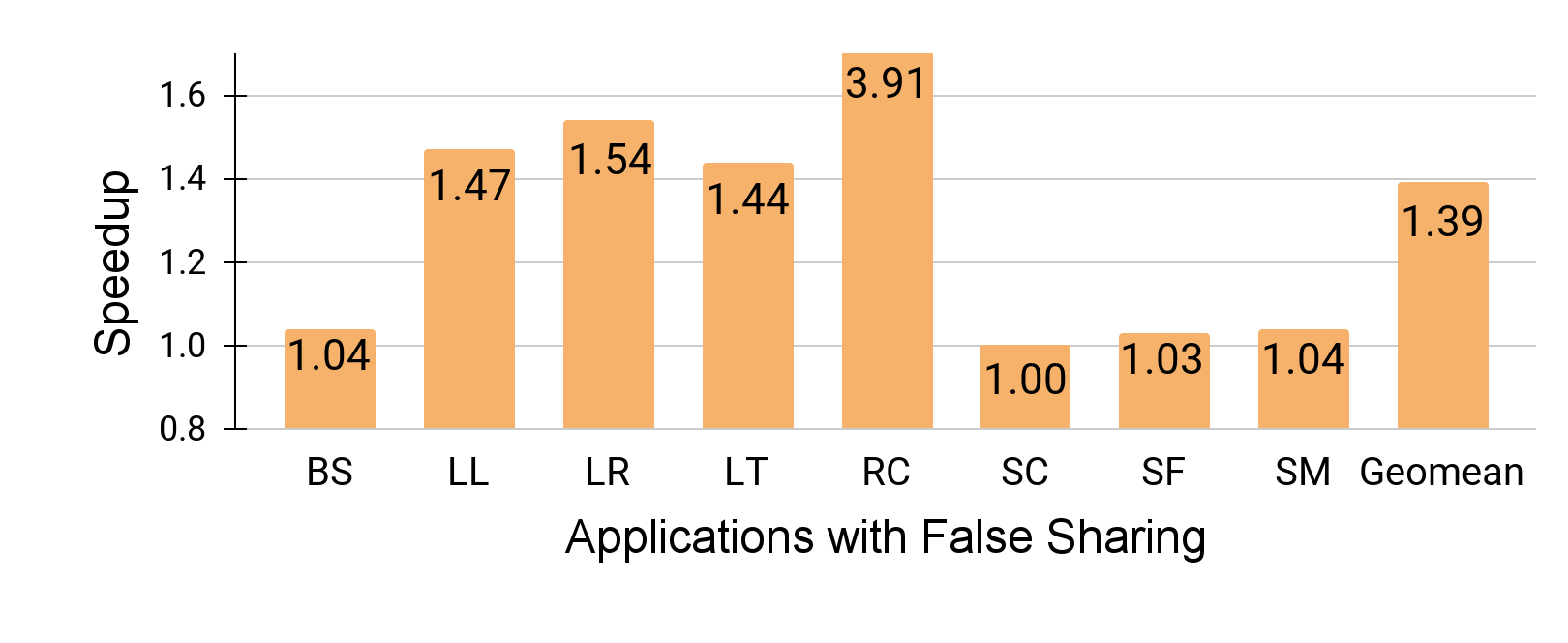 FSLite achieves on avg 1.39x speedup and a max speedup 3.91x
‹#›
Performance Improvement with FSLite
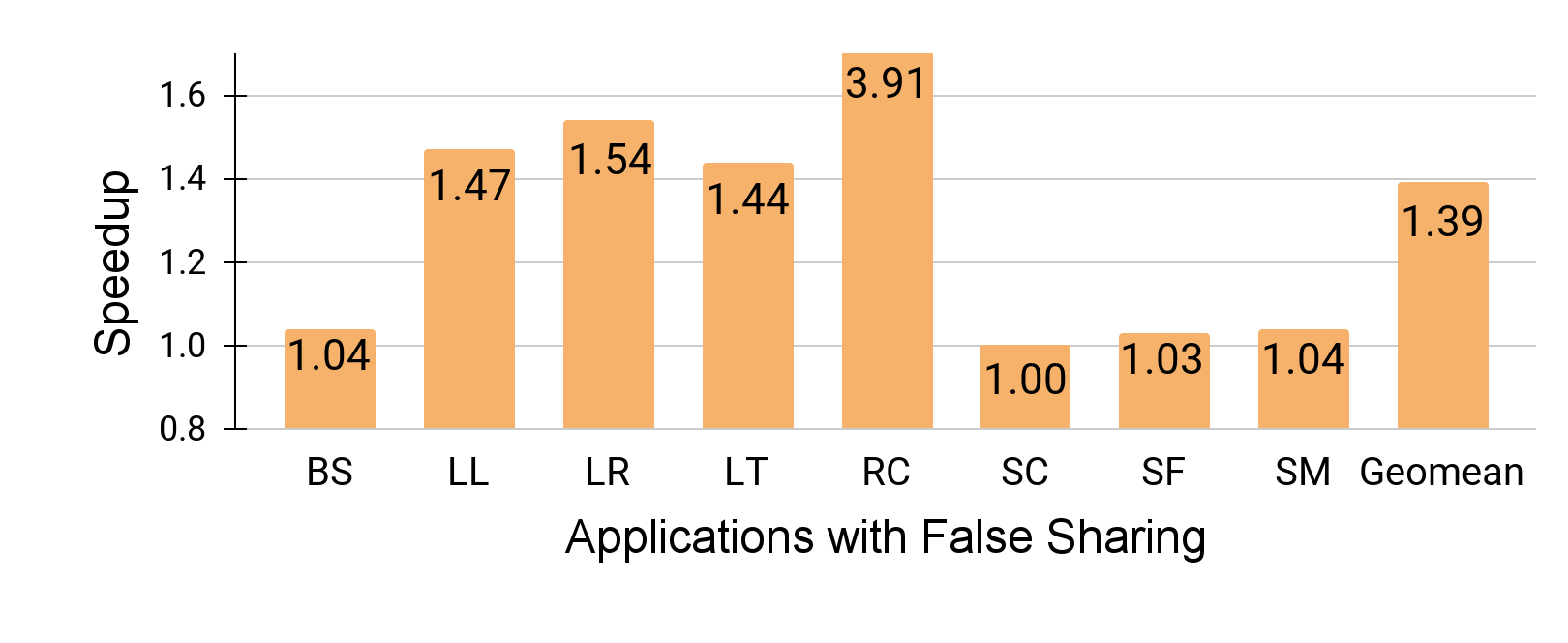 FSLite achieves on avg 1.39x speedup and a max speedup 3.91x
27% energy savings and 89% less interconnect messages
‹#›
[Speaker Notes: Conclude by saying the first project using architectural extension]
Comparison with Manual Fix
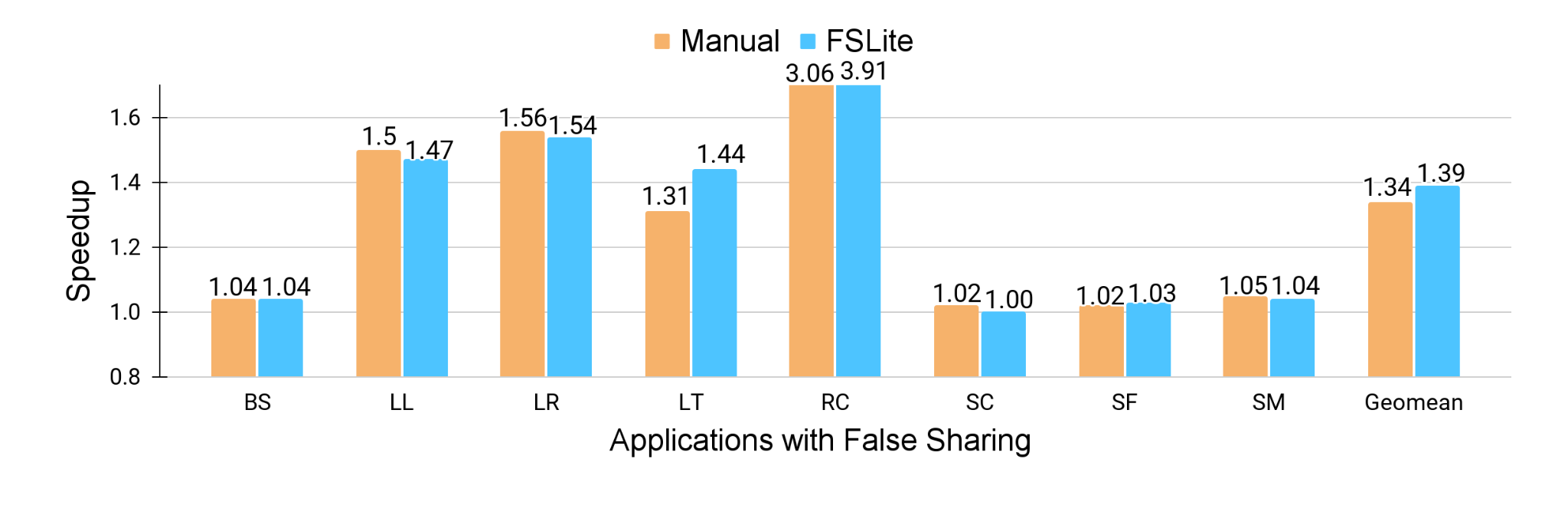 FSLite outperforms manual fix by ~4%
‹#›
[Speaker Notes: Conclude by saying the first project using architectural extension]
Comparison with Manual Fix
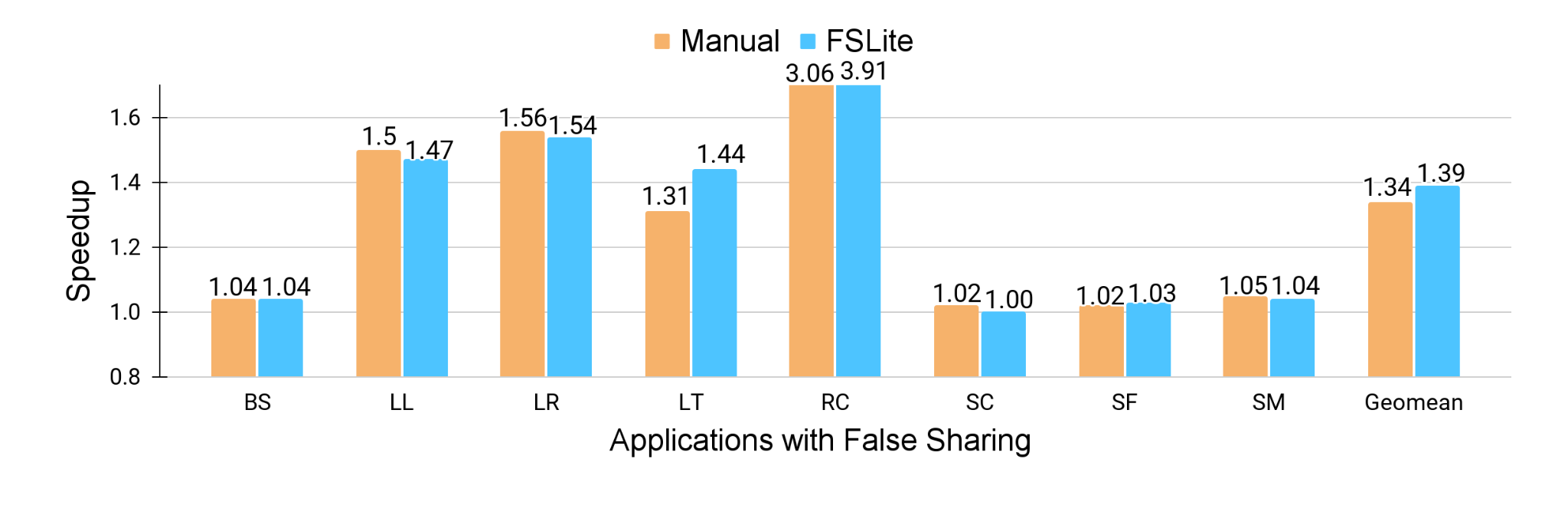 Padding inflates the memory footprint
Padding introduces additional instructions
‹#›
[Speaker Notes: Conclude by saying the first project using architectural extension]
Impact of FSLite on Applications w/o False Sharing
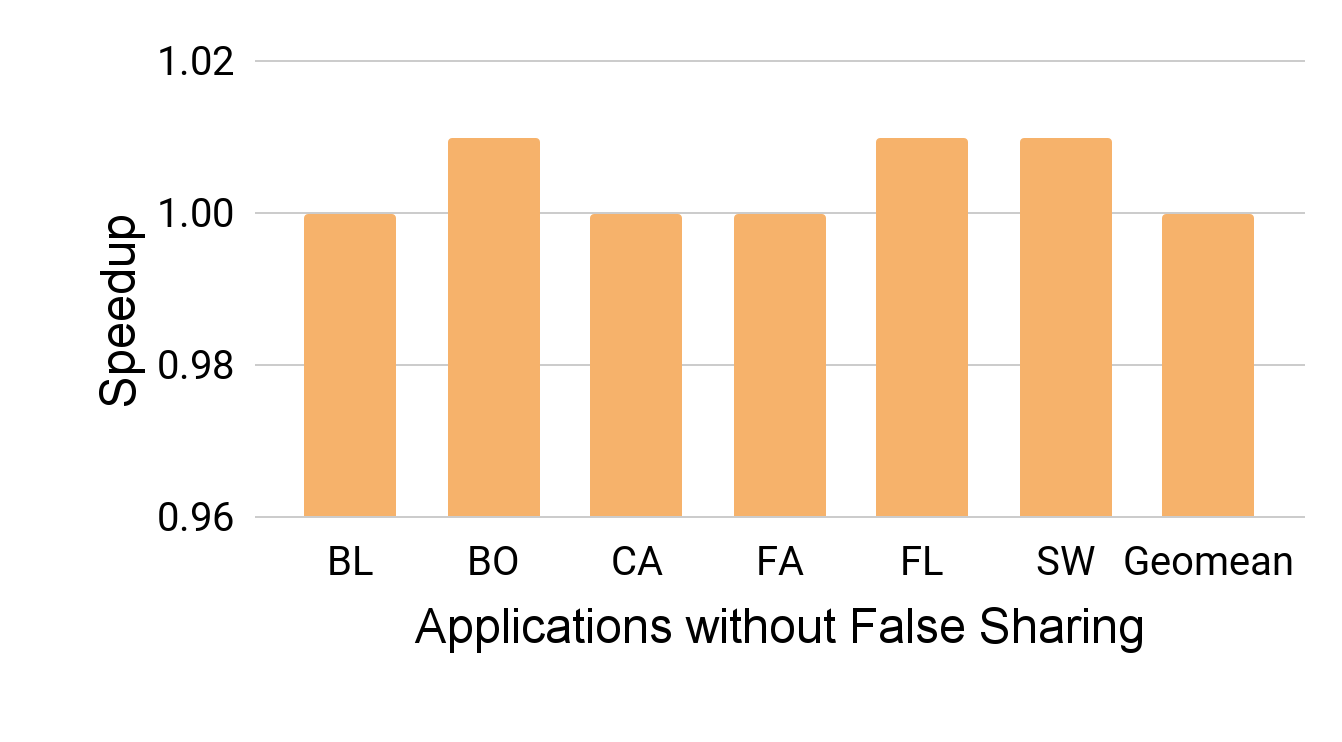 No slowdown for applications without false sharing
‹#›
[Speaker Notes: Discuss why hardware extension are preferable over software solution
Driven by these insight, we plan to explore the heterogeneous applications]
Additional Results
FSLite achieves an average speedup of 1.63x for O-o-O cores
‹#›
Additional Results
FSLite achieves an average speedup of 1.63x for O-o-O cores
FSLite achieves an average speedup of 1.21x over a 128KB L1D cache baseline across all applications (with and without false sharing)
‹#›
[Speaker Notes: For per core and per llc slice iso-storage evaluation, we compare FSLite against a baseline with 128KB L1D cache.]
Summary
False sharing: a common performance bug
‹#›
[Speaker Notes: To summarize, we discuss the well-known performance bug of false sharing, which is prevalent in many real world applications.]
Summary
False Sharing: a common performance bug
Protocol extensions to detect and mitigate false sharing on-the-fly
‹#›
[Speaker Notes: We highlighted the drawbacks of existing approaches, as they are application dependent, require complex OS, Kernel, and hardware changes]
Summary
False Sharing: a common performance bug
Protocol extensions to detect and mitigate false sharing on-the-fly
Independent of application source code and technology stack
‹#›
[Speaker Notes: Discuss why hardware extension are preferable over software solution
Driven by these insight, we plan to explore the heterogeneous applications]
Summary
False Sharing: a common performance bug
Protocol extensions to detect and mitigate false sharing on-the-fly
Independent of application source code and technology stack
Outperforms manual fix
‹#›
[Speaker Notes: Discuss why hardware extension are preferable over software solution
Driven by these insight, we plan to explore the heterogeneous applications]
Summary
False Sharing: a common performance bug
Protocol extensions to detect and mitigate false sharing on-the-fly
Independent of application source code and technology stack
Outperforms manual fix
No side-effect on applications without false sharing
‹#›
[Speaker Notes: Discuss why hardware extension are preferable over software solution
Driven by these insight, we plan to explore the heterogeneous applications]
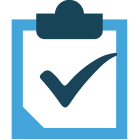 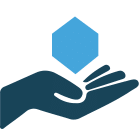 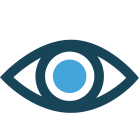 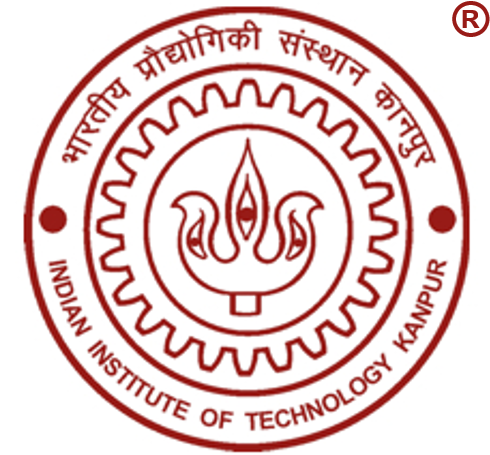 Leveraging Cache Coherence to Detect and Repair False Sharing On-the-fly
MICRO’24
Vipin Patel, Swarnendu Biswas, and Mainak Chaudhuri
PROSPAR, Computer Science and Engineering,
Indian Institute of Technology Kanpur
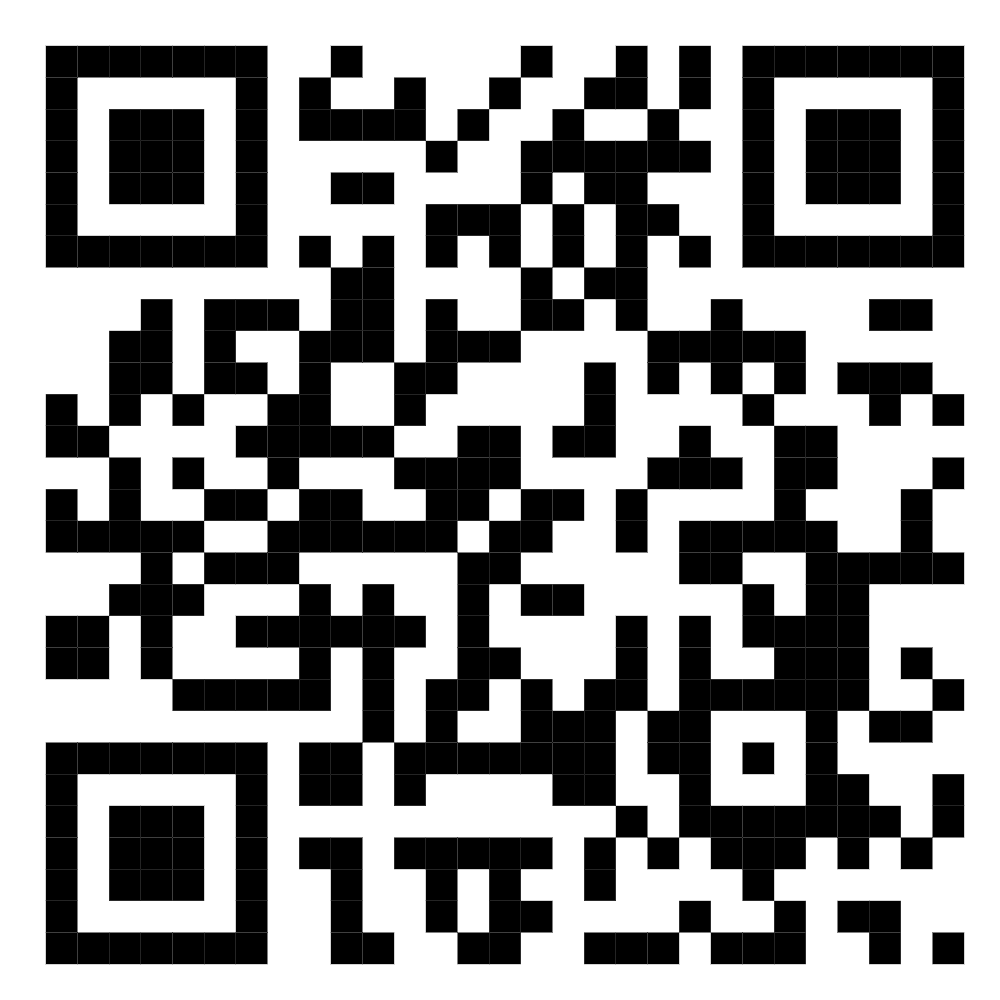 Artifact available at: https://zenodo.org/records/13293424
Or  Scan the QR code
Backup slides
Simulation Infrastructure and Configurations
‹#›
[Speaker Notes: The protocol are implemented in the Gem5 simulator. Briefly discuss the each structure overhead]
Handling Request during Privatization
PAM entry at Core2
Reader BitVector
Writer BitVector
Core C3
Core C2
PAM entry at Core3
ST
LD
4. Data_PRV
3. GetS
Sharers
LW
1. GetX
Byte 0
C2
C0
Byte 1
Directory Controller
1
Byte 2
Byte 3
1
FC
IC
PMMC
Block B0 (PRV)
C0
C1
C2
C3
SAM table entry for a Block B0
0
18
17
‹#›
[Speaker Notes: Transition(meta language) Now I will discuss the experimental setup and  key result from our paper.]
Termination of Privatization
FC
IC
PMMC
0
0
0
Core C1
Core C2
Core C3
Core C0
ST
ST
LD
ST
LD
2. TER_PRV
Sharers
LW
3. WB_PRV
Byte 0
C2
C0
Byte 1
1
Byte 2
Directory Controller
1. GetX_CHK
Byte 3
1
Block B0 (PRV)
C0
C1
C2
C3
SAM table entry for a Block B0
‹#›
[Speaker Notes: Transition(meta language) Now I will discuss the experimental setup and  key result from our paper.]
Comparison with Huron1
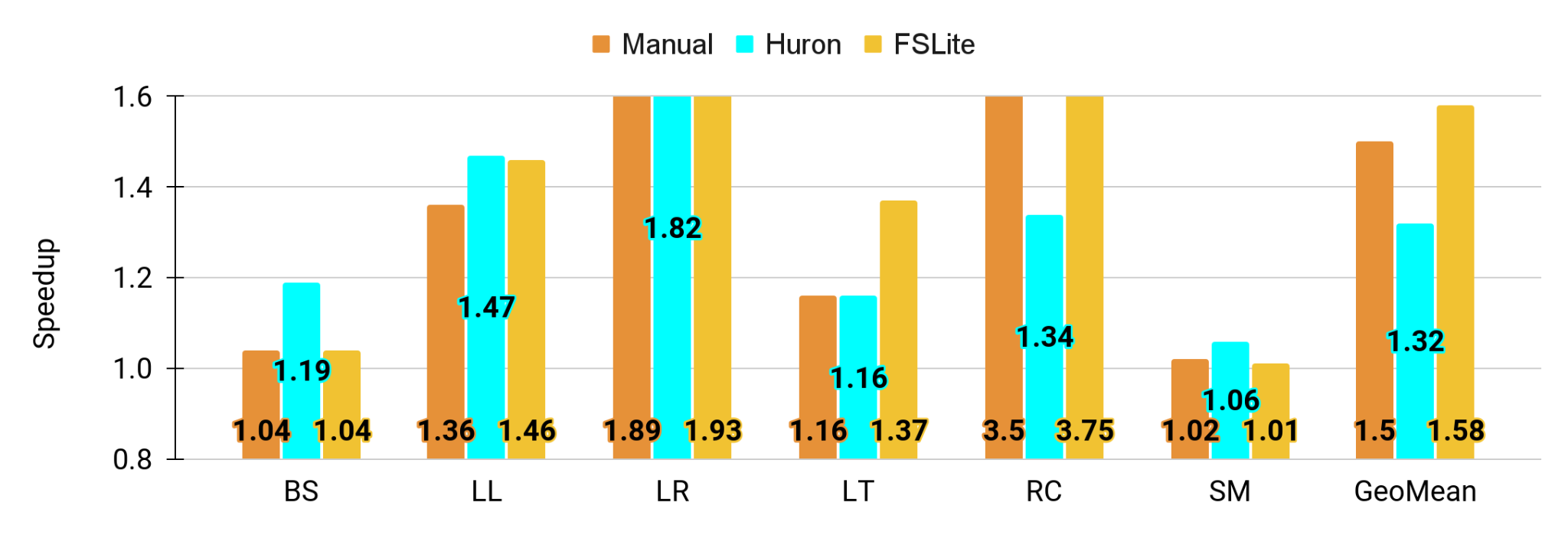 15% less committed instruction for BoostSpinlock
The modified binary from Huron contains false sharing instances
1. T. A. Khan, Y. Zhao, G. Pokam, B. Mozafari, and B. Kasikci, “Huron: Hybrid False Sharing Detection and Repair,” in PLDI, 2019.
‹#›
[Speaker Notes: Discuss why hardware extension are preferable over software solution
Driven by these insight, we plan to explore the heterogeneous applications]
Advantage of FSLite over existing approaches
The coherence actions for the detection are off the critical path
Application stack agnostic
No access to application source code
Unmodified coherence granularity and software guarantees
Does not inflate memory footprint
No compiler Support
No additional instruction
‹#›
[Speaker Notes: False sharing is an artifact of coherence protocol, hardware should be one the fixing it.
Performance overhead as application and OS binary are unmodified.
Modifying coherence granularity.
Instrumenting the source code.
Different program - Different solution.
In-house testing of application.
OS system call modification.]